[Speaker Notes: 在 NAS 上建立一個相對於 S3 的測試環境]
其實…我們每天都在享受物件儲存的服務
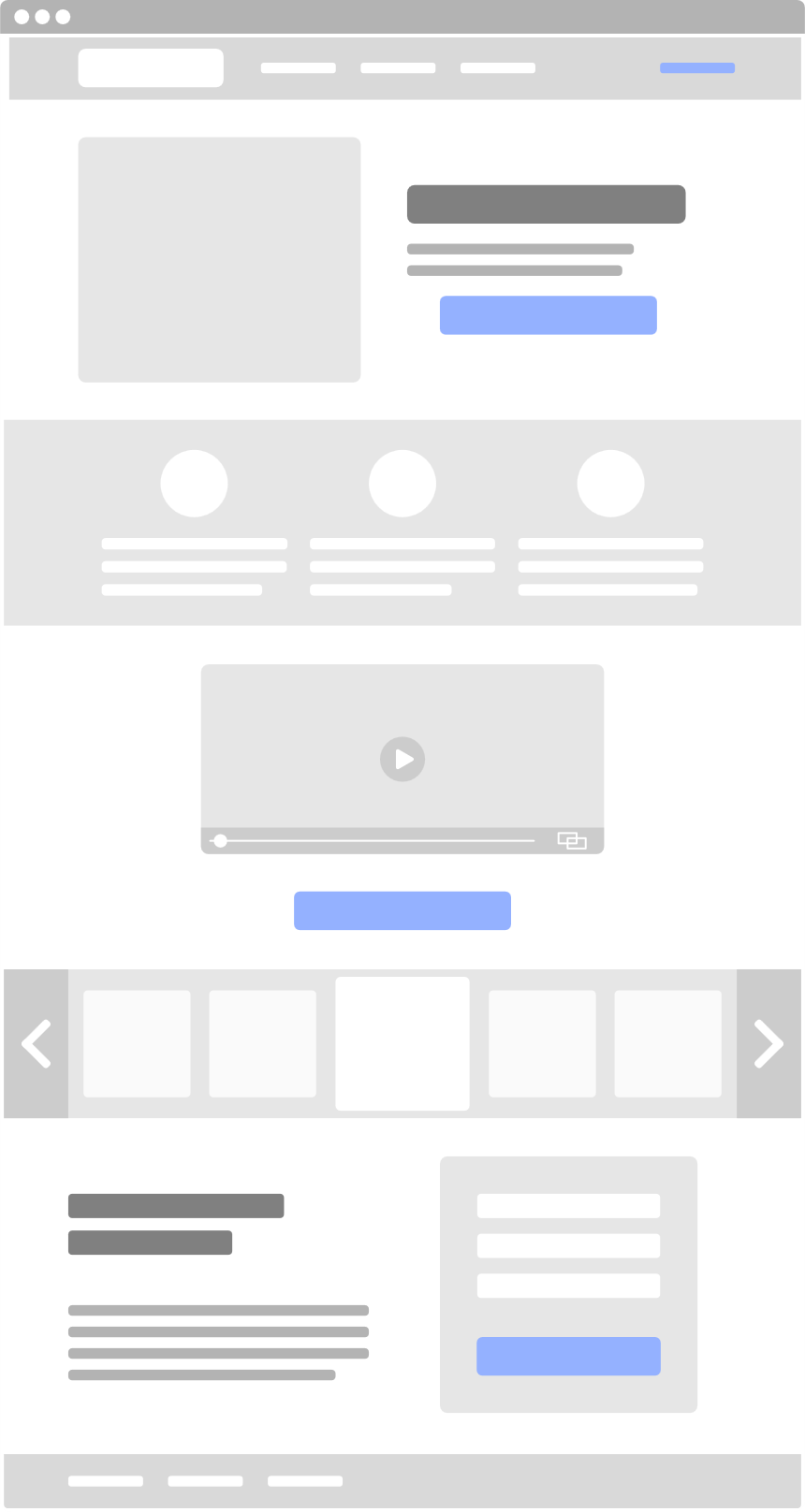 我們每天瀏覽的網頁資訊，都是由物件儲存型態的資料所組成。網頁上的元素、影音、圖像都是經過標注後的資訊，再透過網頁瀏覽器解析後呈現為我們熟悉的網頁資訊。
Meta
Meta
Meta
Meta
Meta
[Speaker Notes: 只放一個例子]
資料儲存的三大台柱 - 區塊儲存 / 檔案儲存 / 物件儲存
檔案儲存
物件儲存
區塊儲存
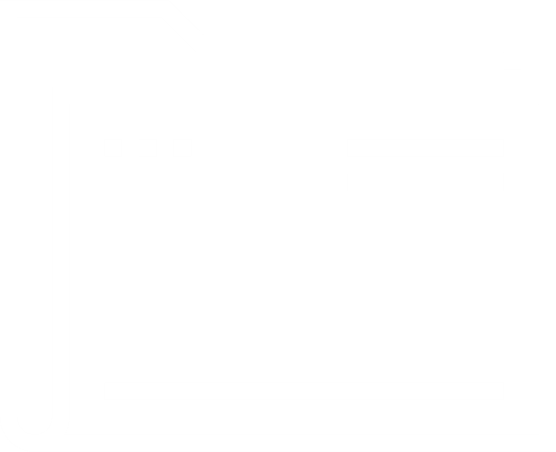 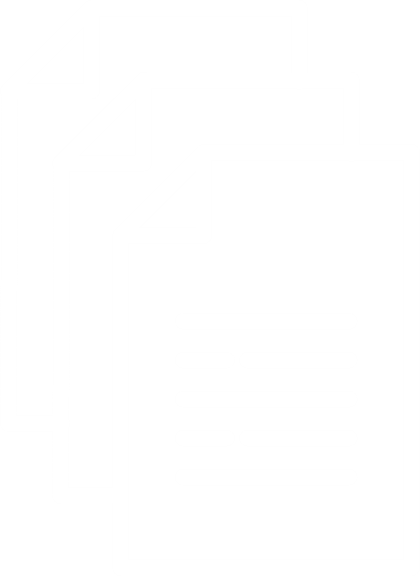 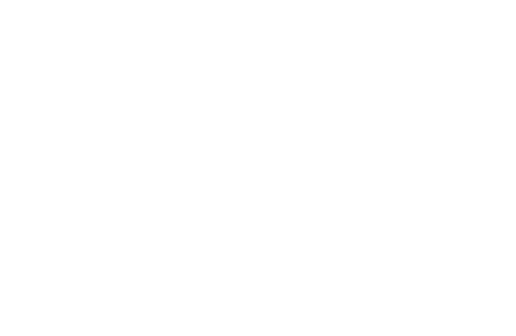 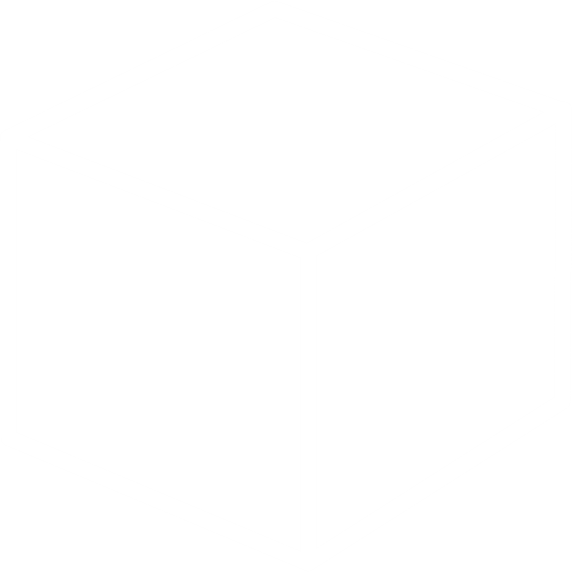 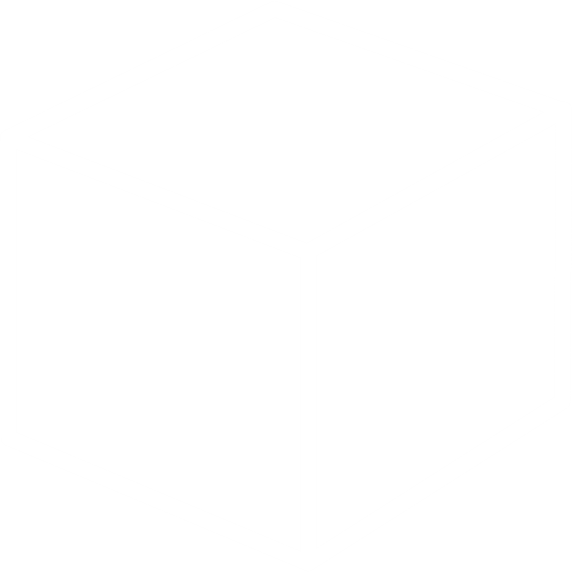 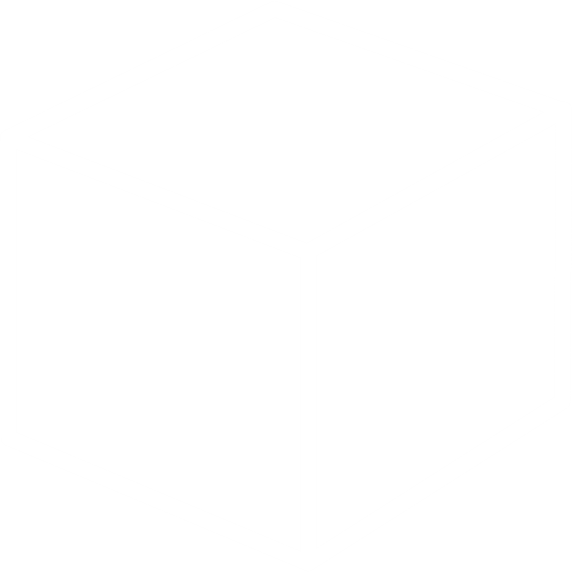 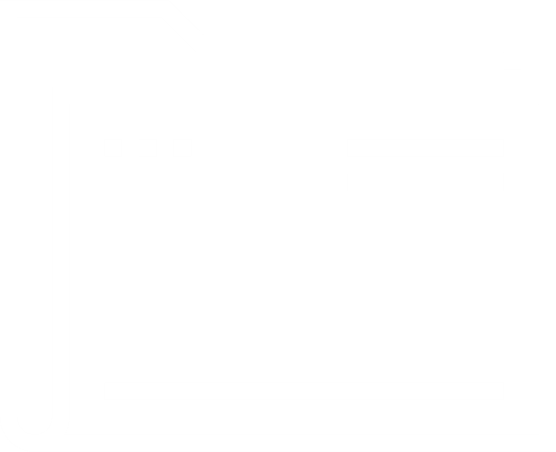 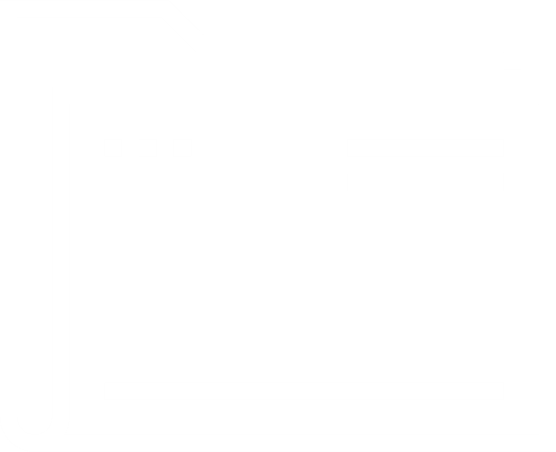 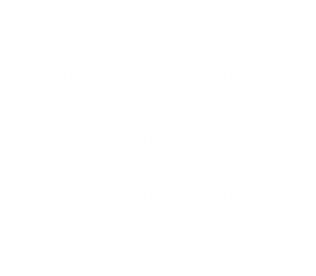 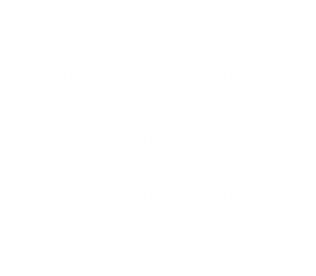 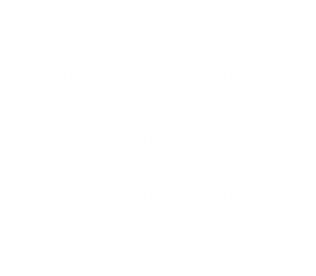 …
A
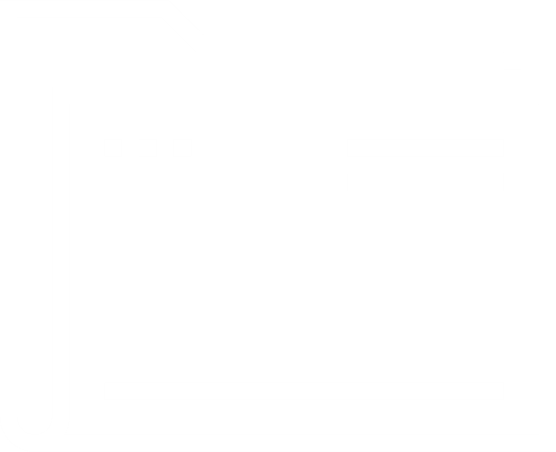 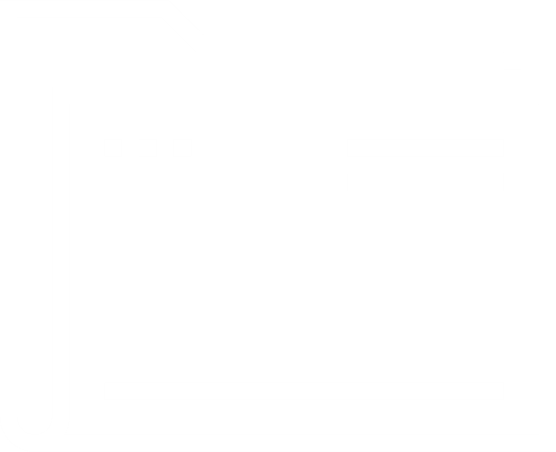 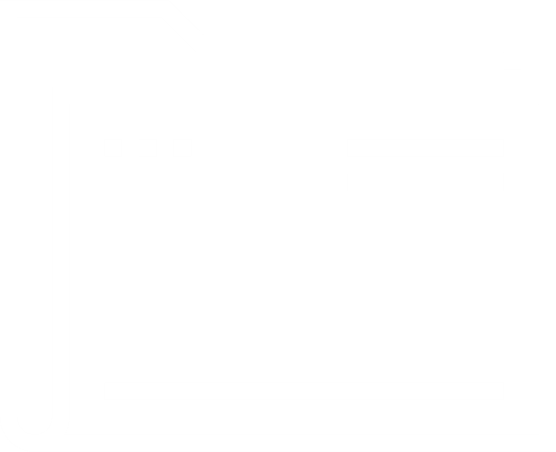 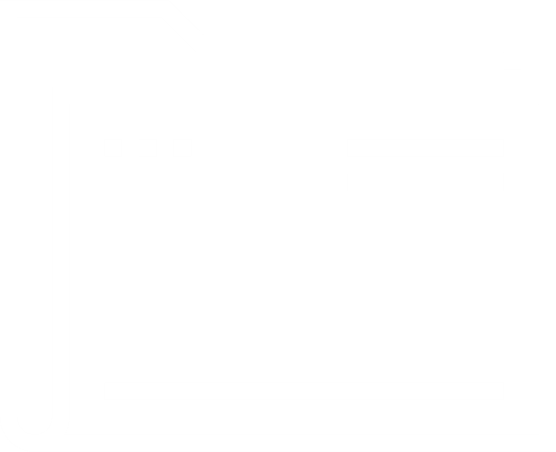 區塊儲存技術會將單一儲存容量拆成數個名為區塊的個別實例。
每個區塊都各自獨立且每個區塊都有不同的位址，並可使用本身的數據傳輸協定和作業系統來進行格式化，您便能享有完整的配置能力。
檔案儲存是直接儲存系統與網路附加儲存系統所使用的主要技術，專責兩件事：編排並重現資料給使用者。
最後看到的，就是一種由上往下的分層檔案結構。
物件存儲獲取每條資料並將其指定為物件。
資料保存在單獨的Bucket中，而不是文件夾中的文件，並與Metadata 與 Key在一起以形成存儲池。
[Speaker Notes: 麻煩請修改表格並提供表格內的文字]
不同儲存系統的應用範疇與特色
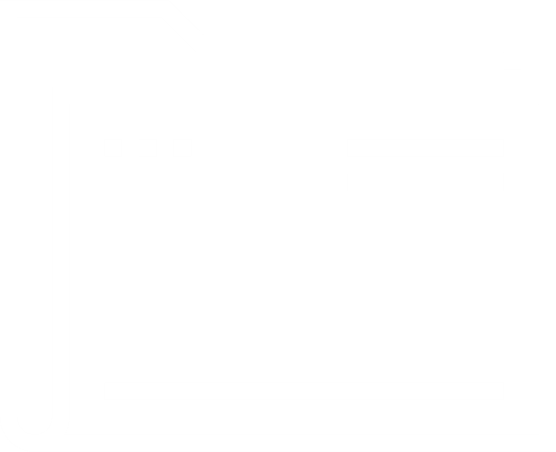 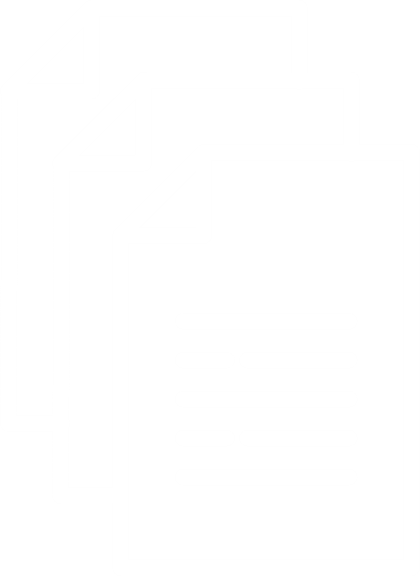 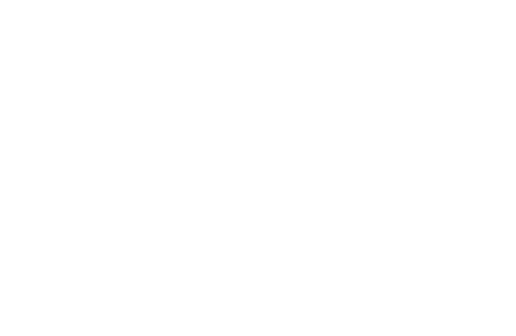 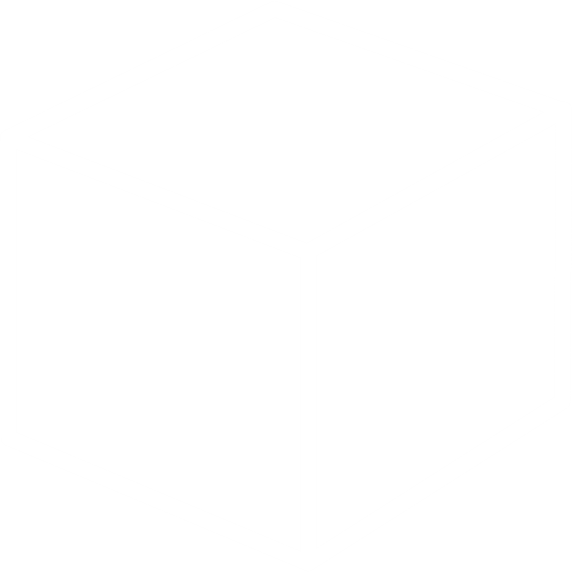 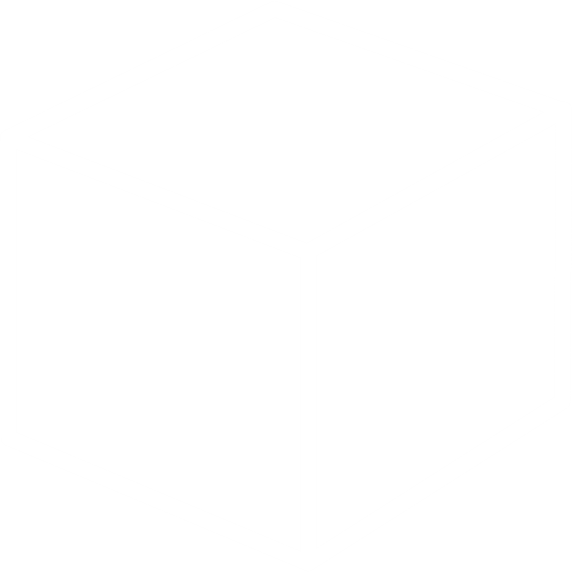 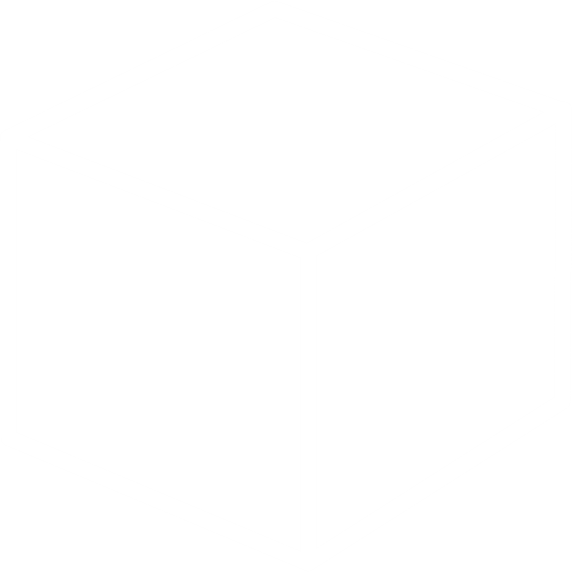 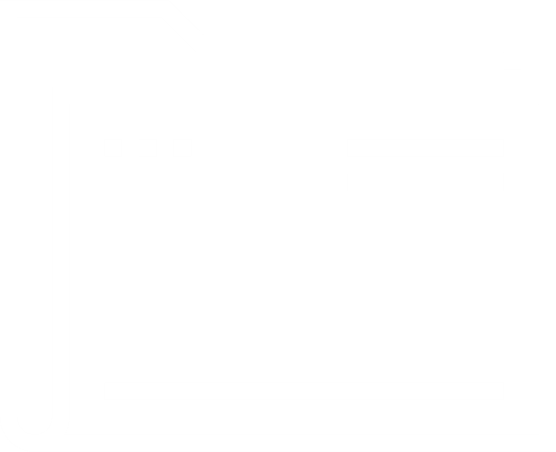 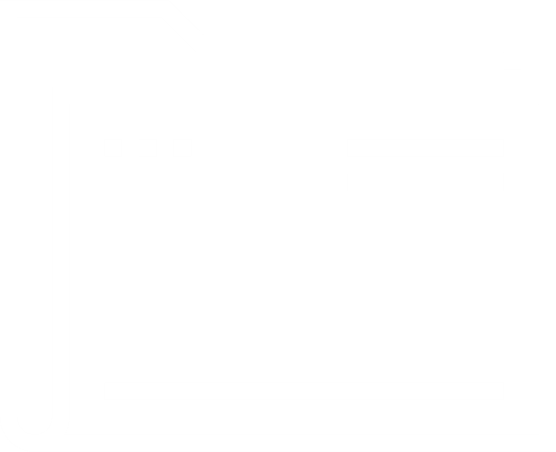 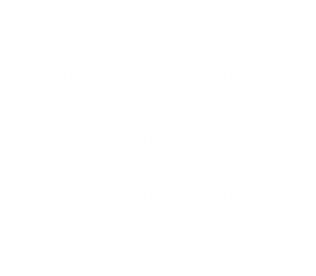 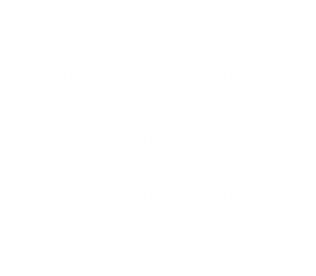 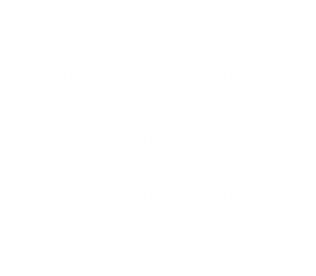 …
A
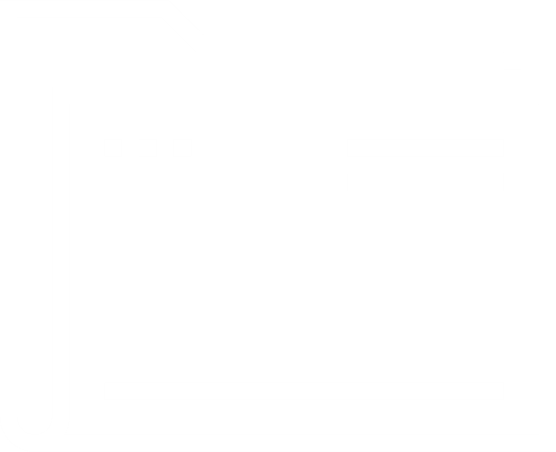 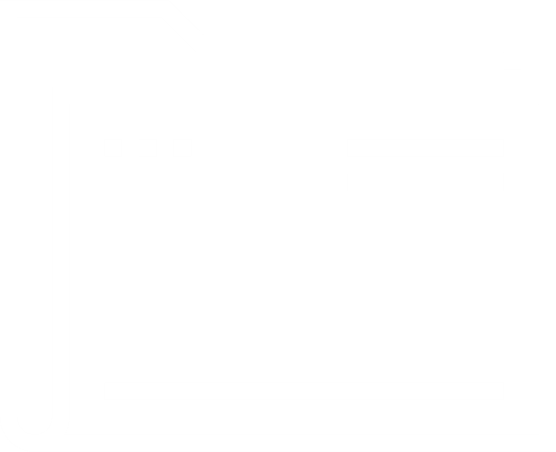 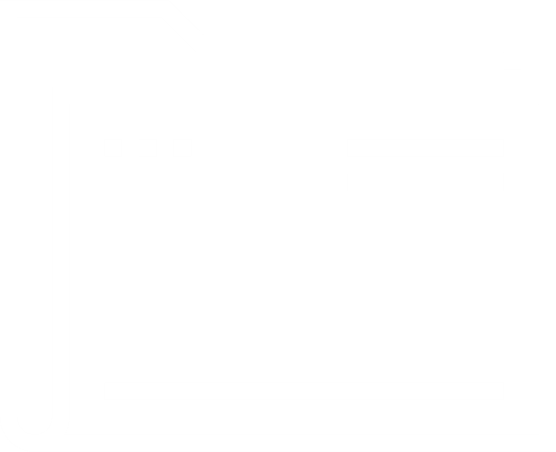 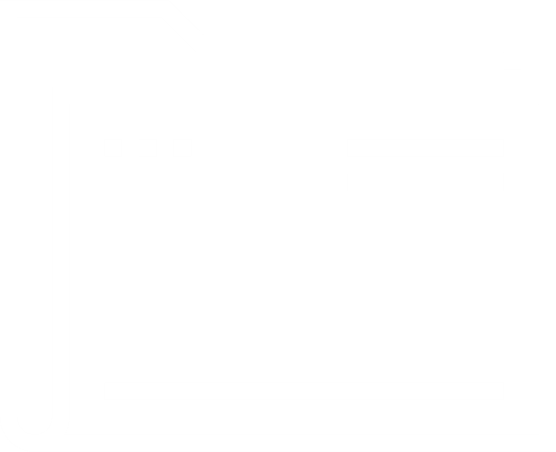 QuObject 立即讓NAS檔案透過S3存取
物件儲存呈現出來的是一個「貯體」(bucket)，你可以往「桶」裡面放「物件(Object)」。該物件的全局唯一識別符號(UID)。
伺服器和使用者不需要知道資料的實體地址，也能透過它找
到物件。下面這行，就是一個物件的位址範例：
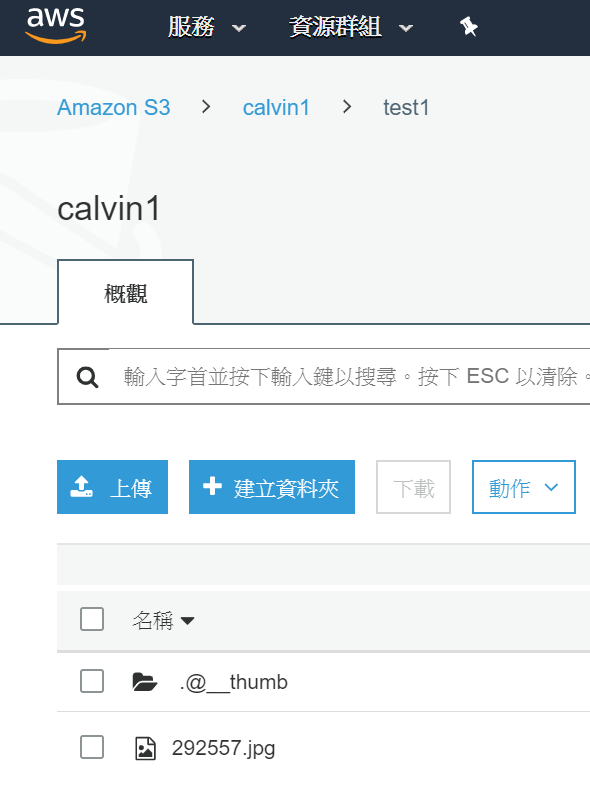 bucket
雲服務商
資料夾
檔案名稱
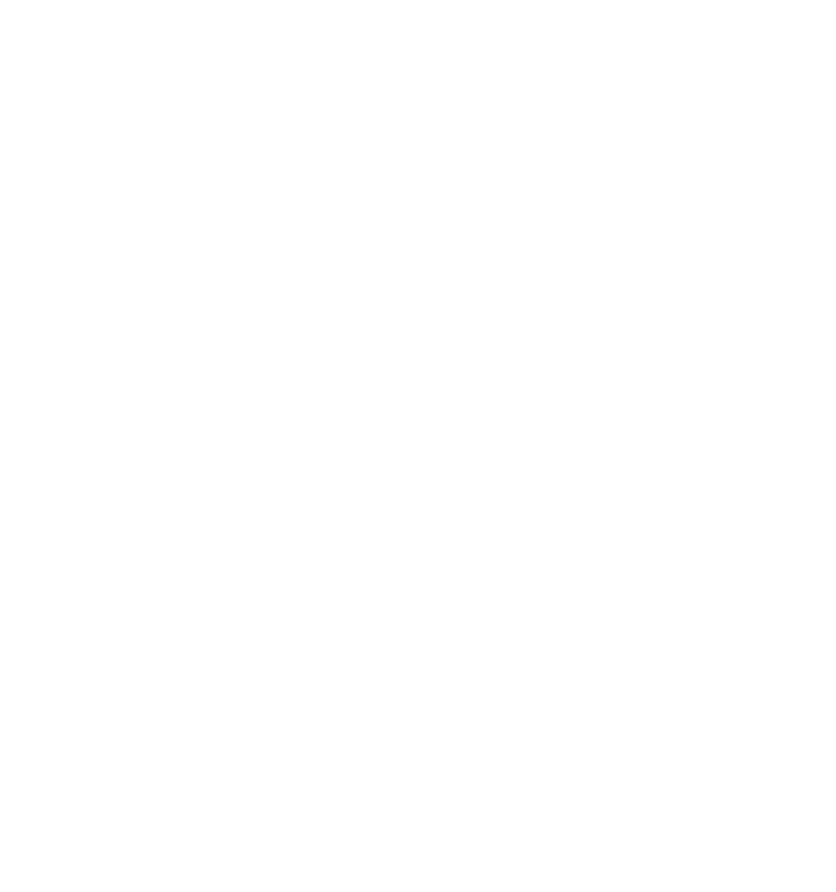 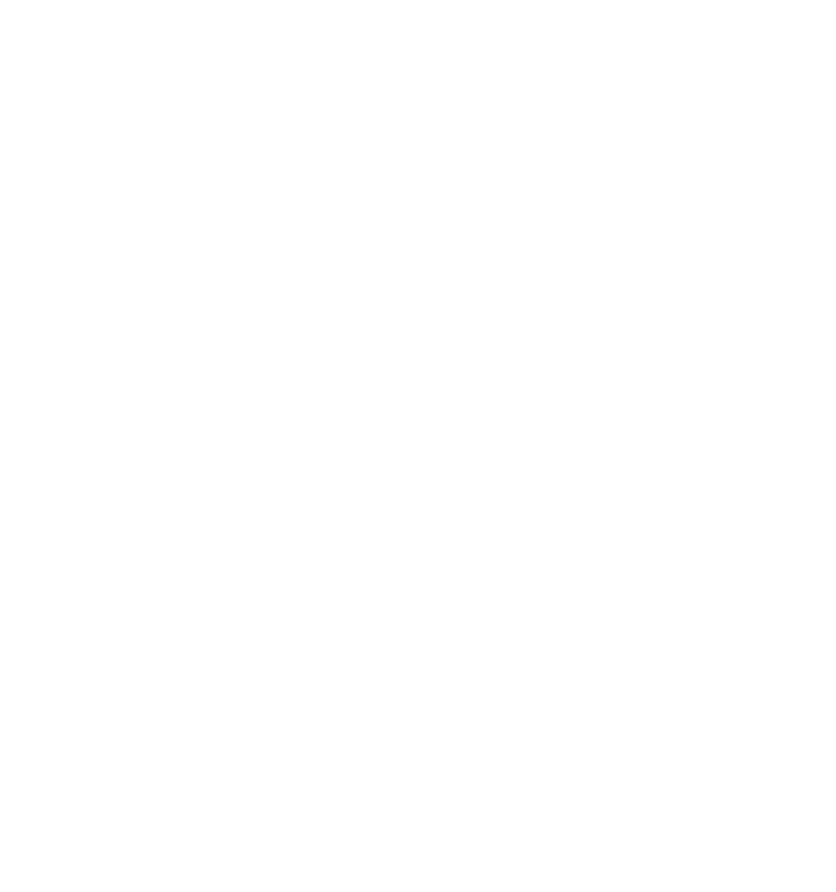 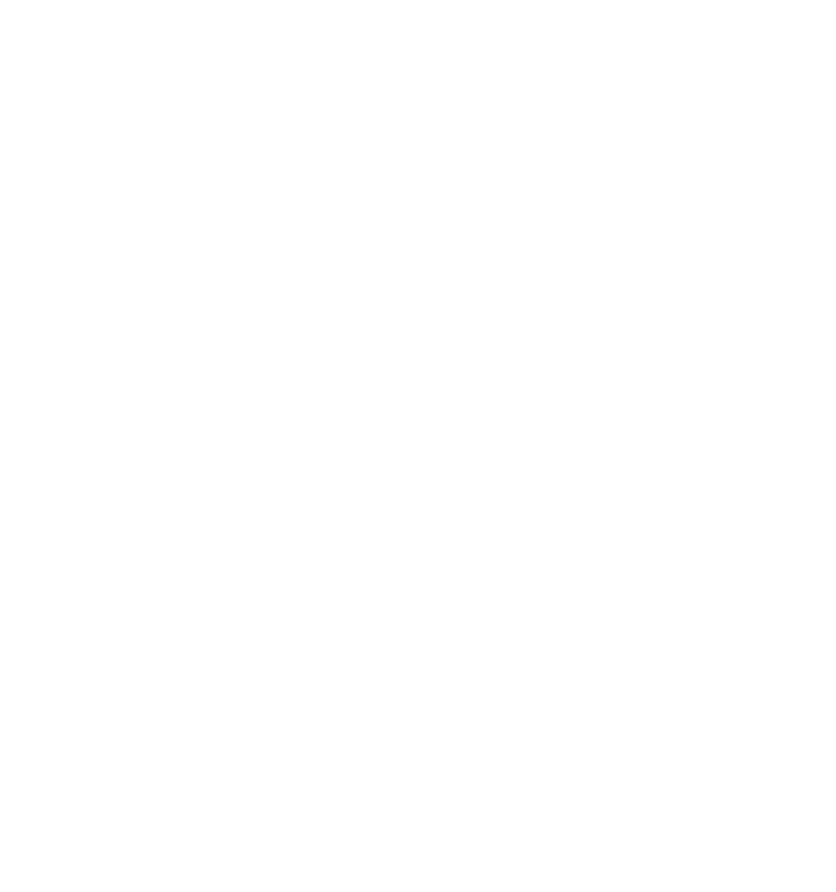 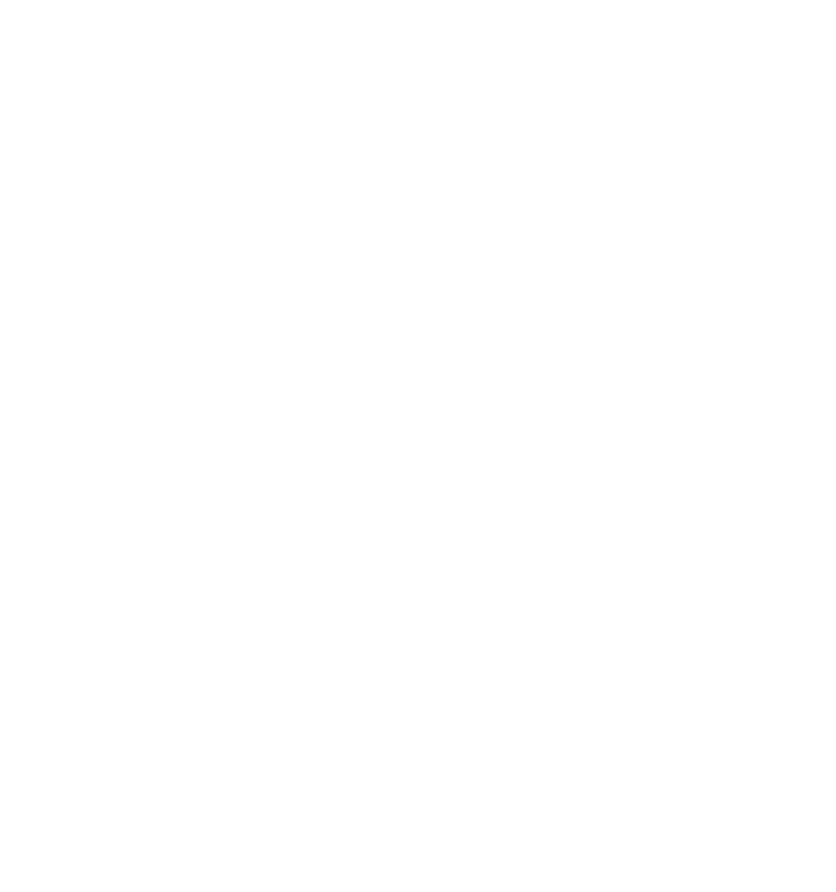 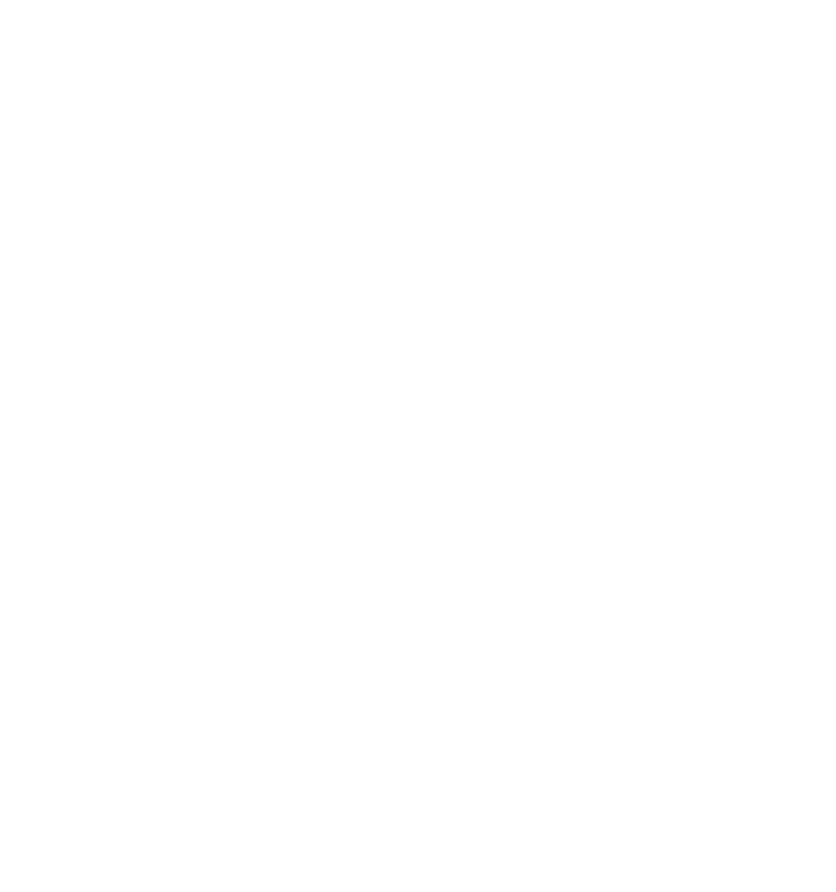 貯體 (bucket)
貯體
(bucket)
貯體 
(bucket)
貯體
(bucket)
貯體 
(bucket)
Object
Object
Object
Key
Object
Object
Object
Data
Object
Object
Metadata
Object
Object
物件儲存市場分析 from IDC 2018
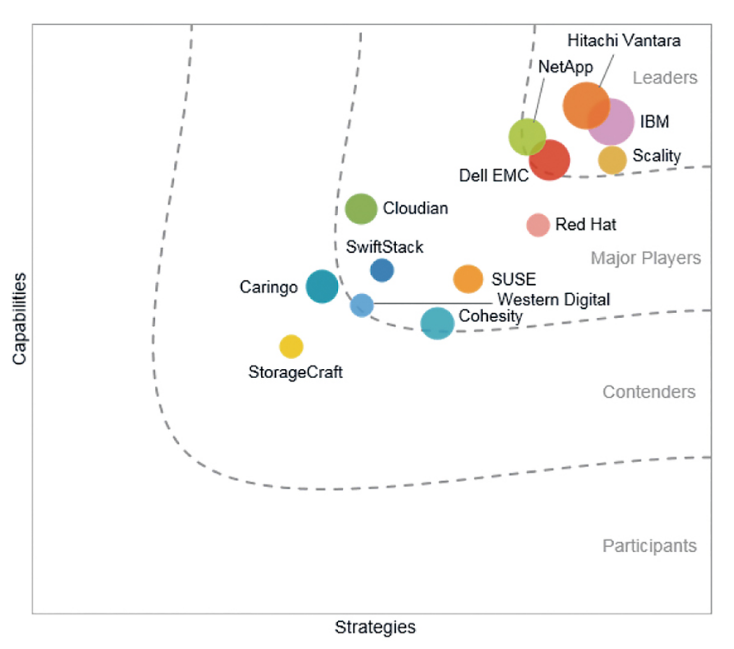 根據IDC調查近500份資料中，回應者中超過一半已經採行物件儲存方案，理由
現行儲存資源設備已複雜到難以管理
他們擔心企業與組織內的非結構化資料持續飛快增長

IDC也預測在「檔案與物件儲存市場」中將以物件儲存成長力道最大，勝過Scale-up檔案儲存也勝過Scale-out檔案儲存，將具有近10%（9.5%）的5年年複合成長率。
資料來源：https://www.netadmin.com.tw/netadmin/zh-tw/feature/D51668E3D947462A96329727934E7463
網頁服務上線前，您可能會考慮...
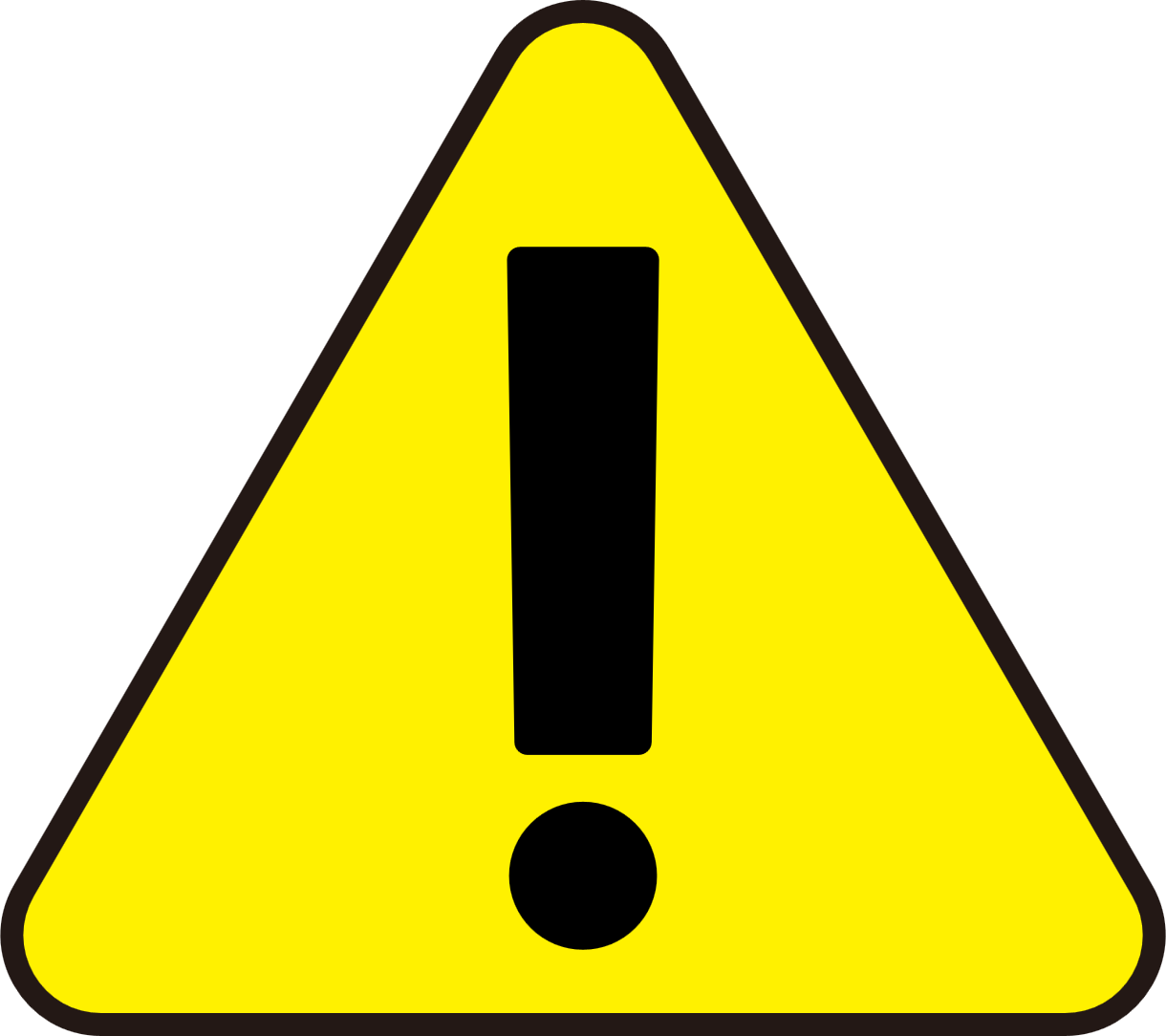 Alpha site 
上線測試
修正及調整編碼
服務上線
R&D 編碼
服務系統設計
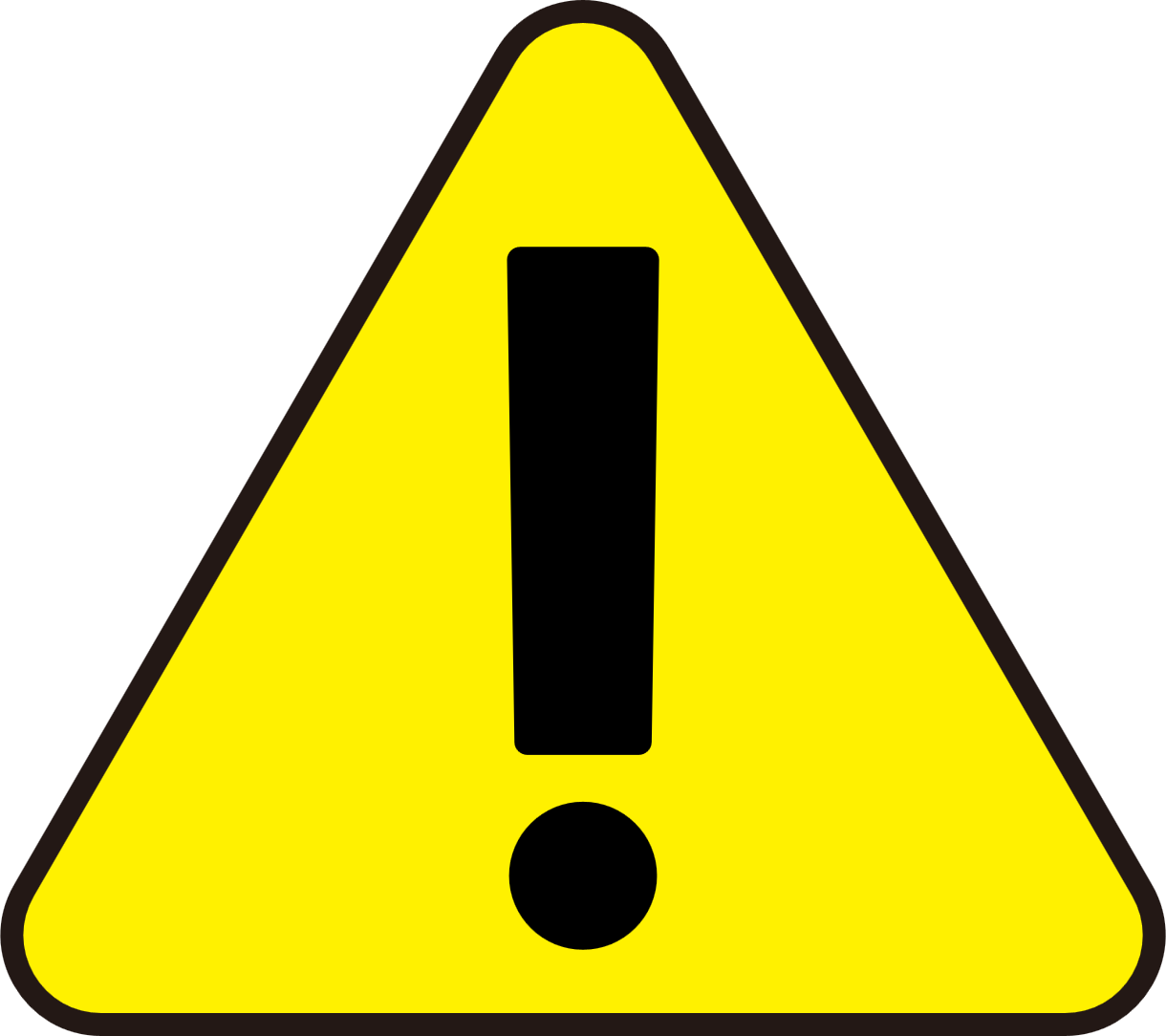 我是專案主管，希望可以模擬未來服務上線後使用狀況。
我是公司IT，我不希望RD物件服務存取使用到公司主要私有雲伺服器。
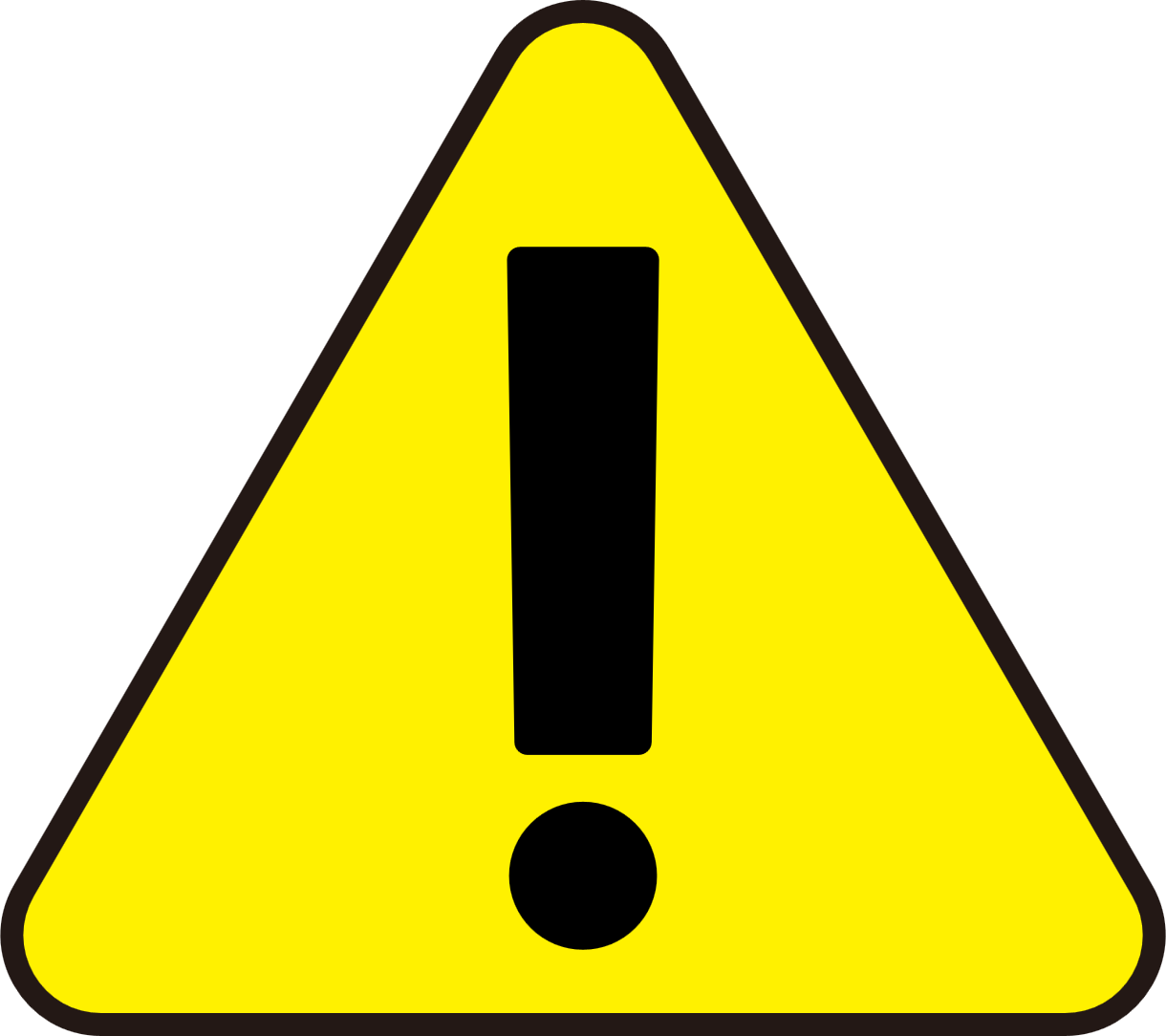 我是RD，自己建立一個服務並以S3 protocol傳輸資料，我需要物件儲存設備驗證測試。
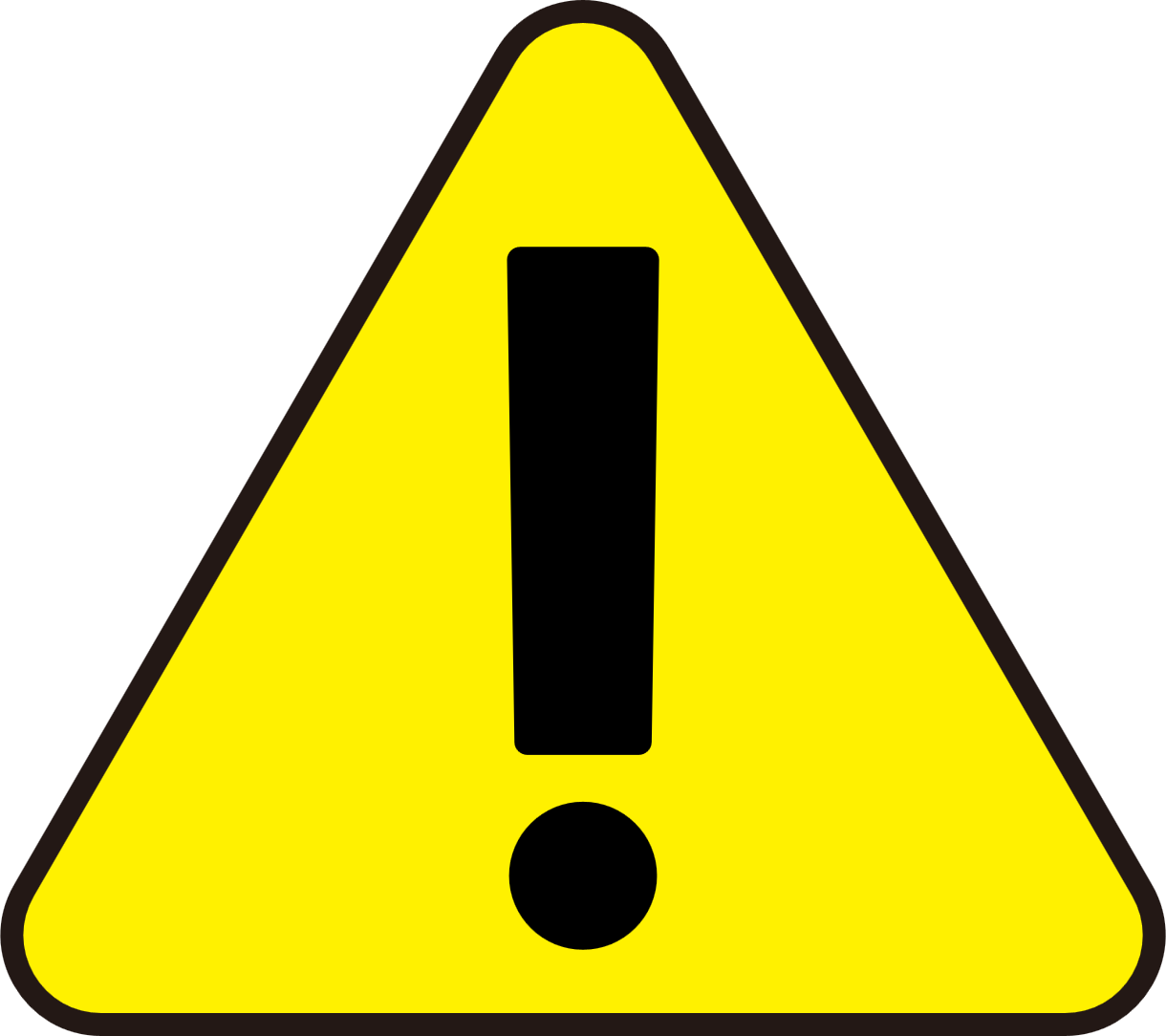 我是RD，我有許多資料儲存在NAS中，可是我的服務只能透過S3介面傳輸。
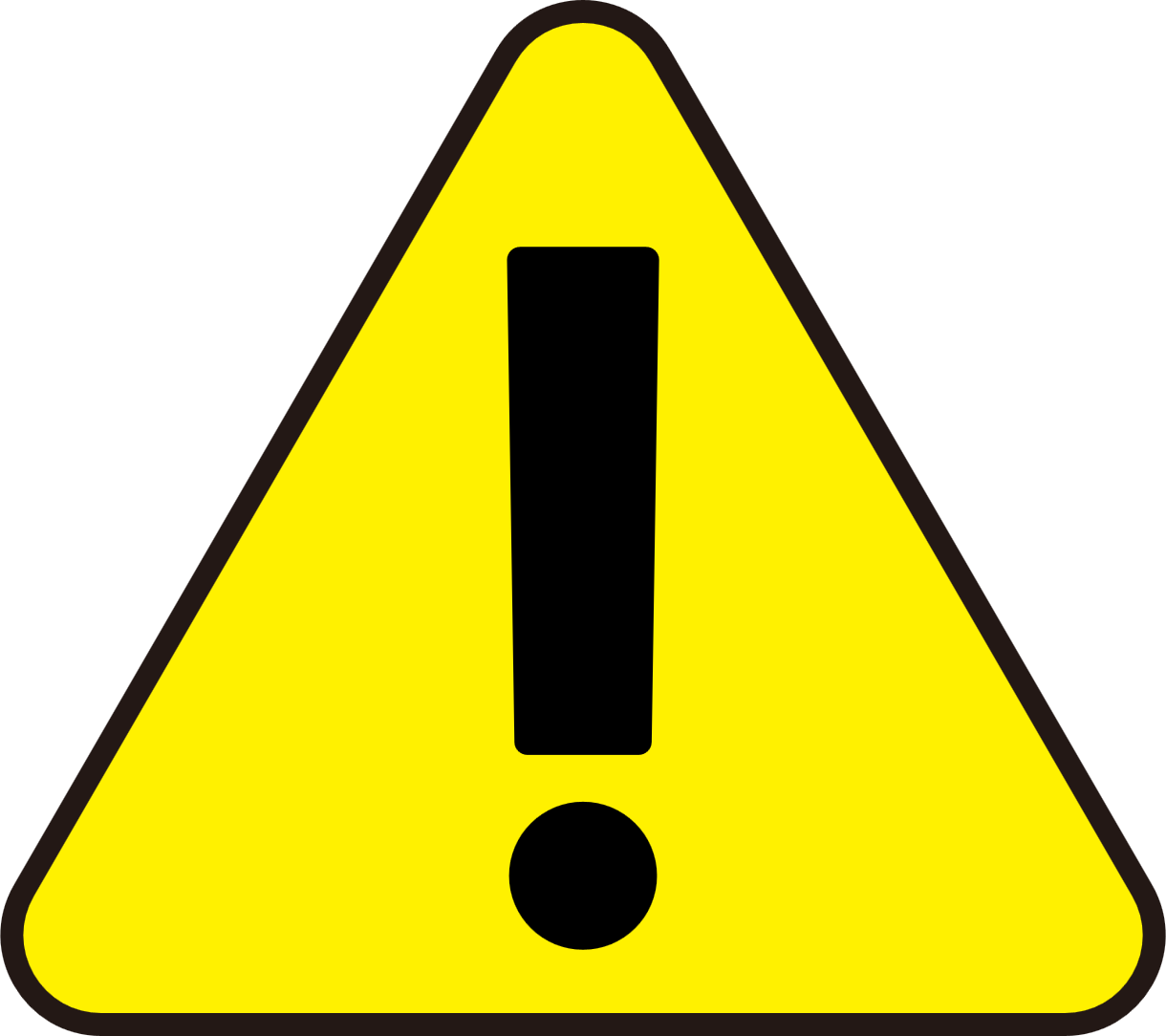 QuObject 讓您的 NAS 變成物件服務開發的測試伺服器
Alpha site 
上線測試
修正及調整編碼
服務上線
R&D 編碼
服務系統設計
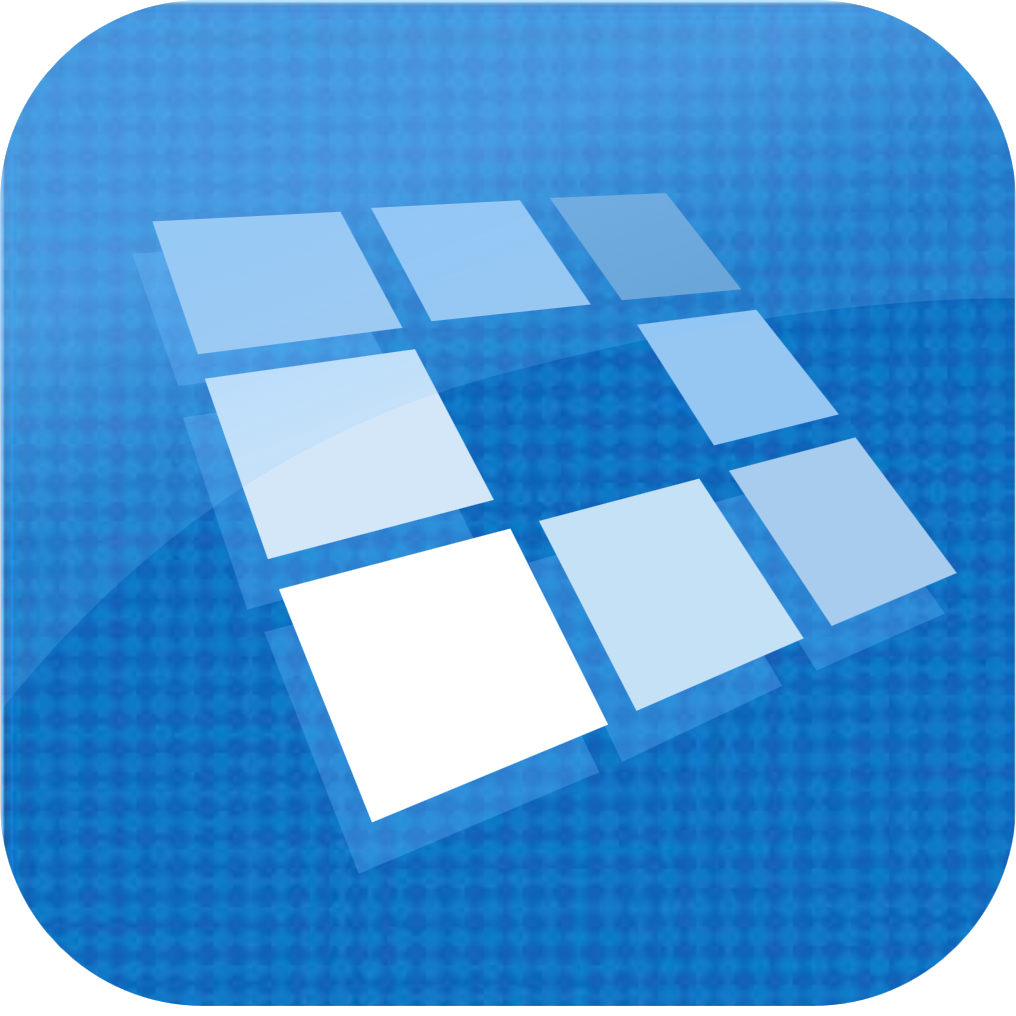 QuObject 物件儲存效益
實際佈署服務上雲前，NAS 就是你的最佳開發環境。
直接連結檔案總管進行管理，一台 NAS 包辦服務測試到上線。
直上S3 傳輸協定的服務，轉換IP即可快速佈署，即刻完成。
可以利用QNAP NAS單機物件儲存測試，也可以做NAS快速備份。
軟體研發人員開發物件服務現況
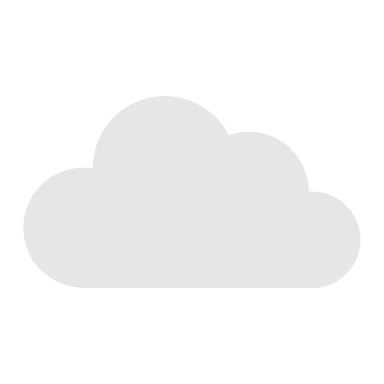 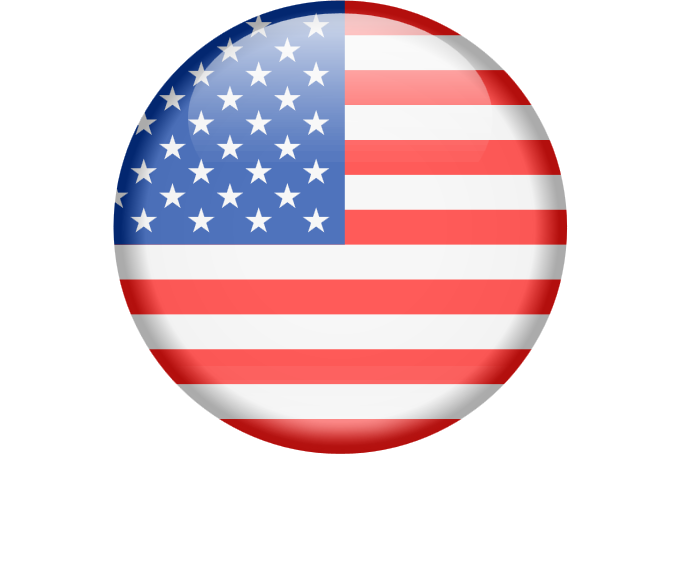 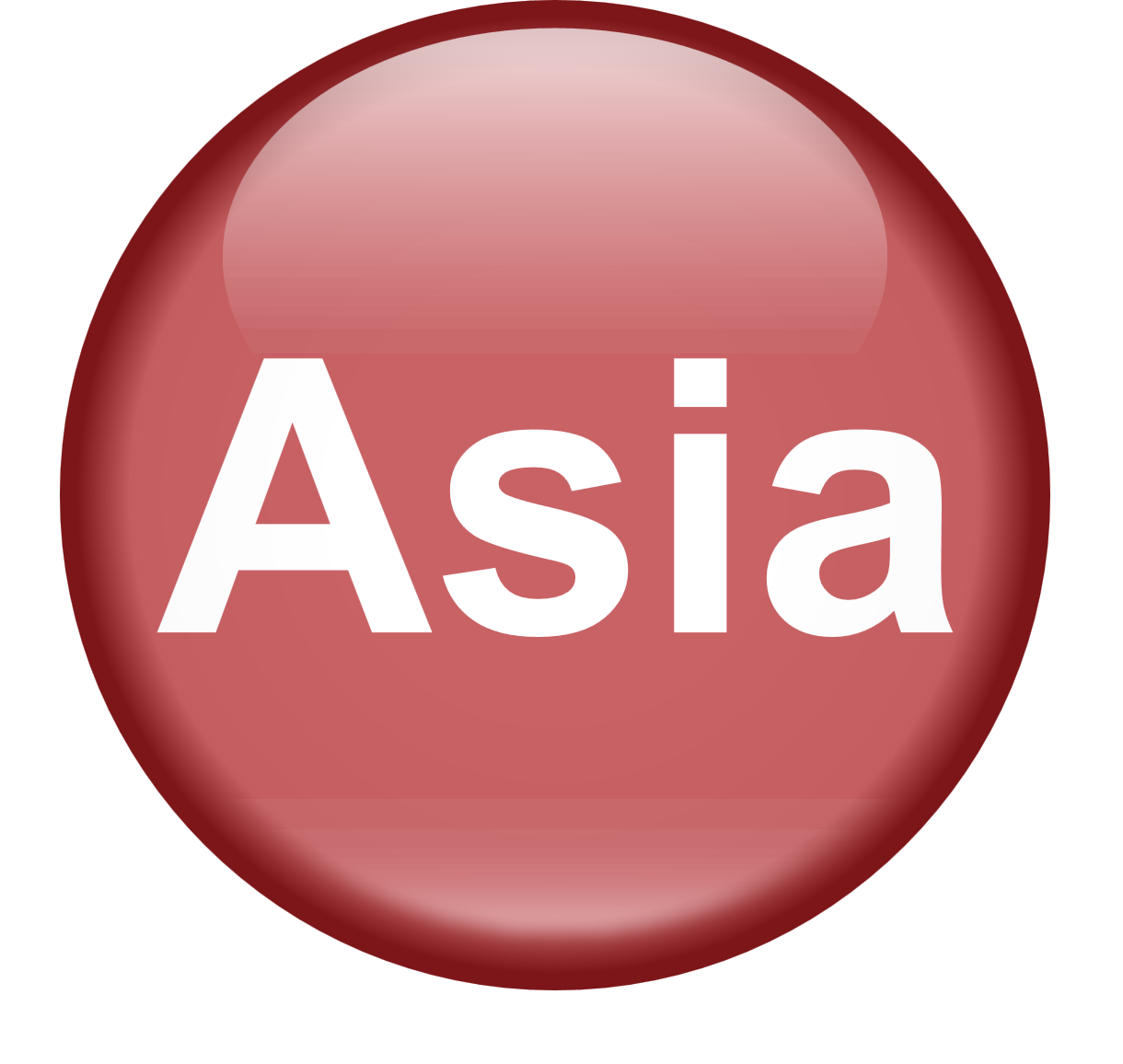 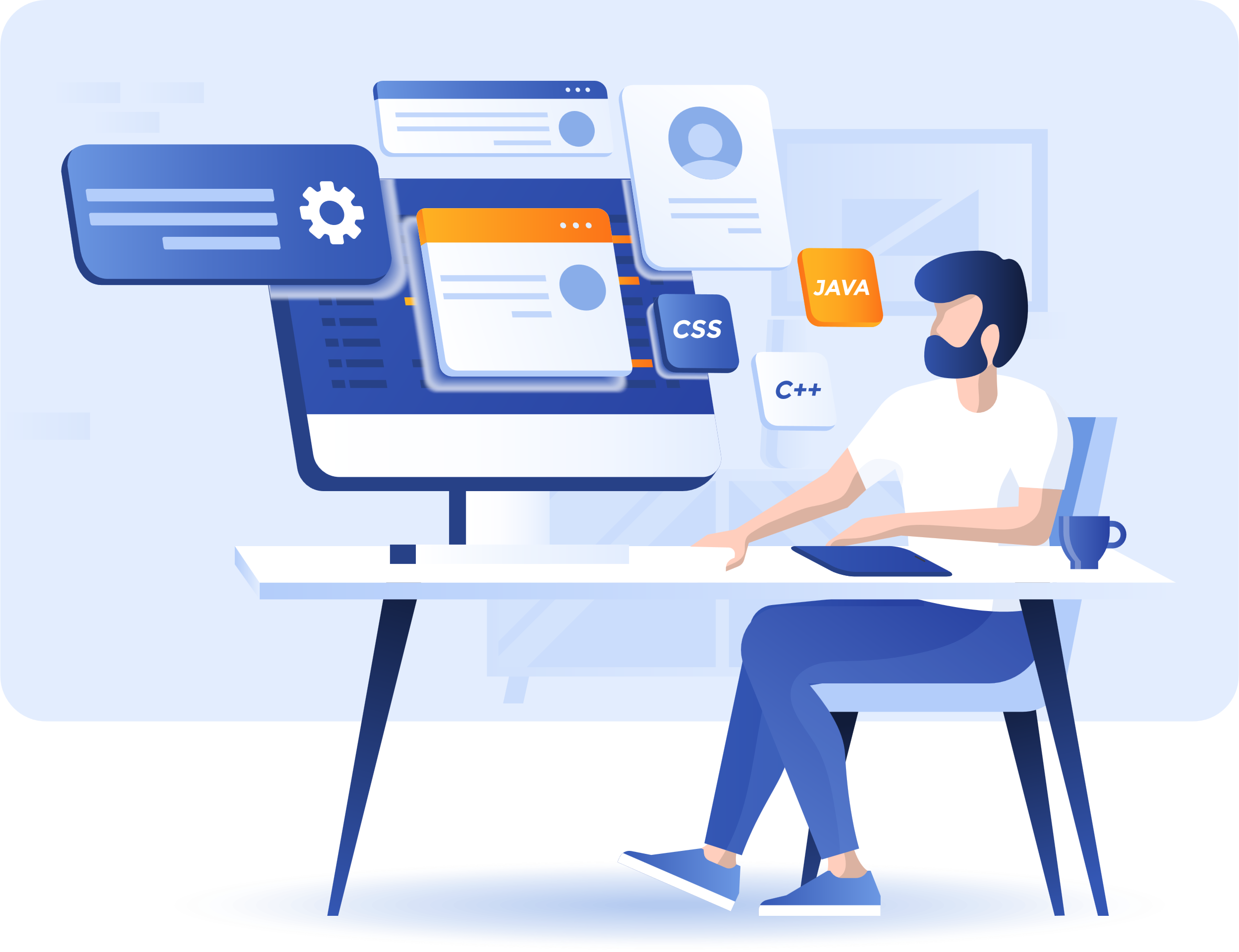 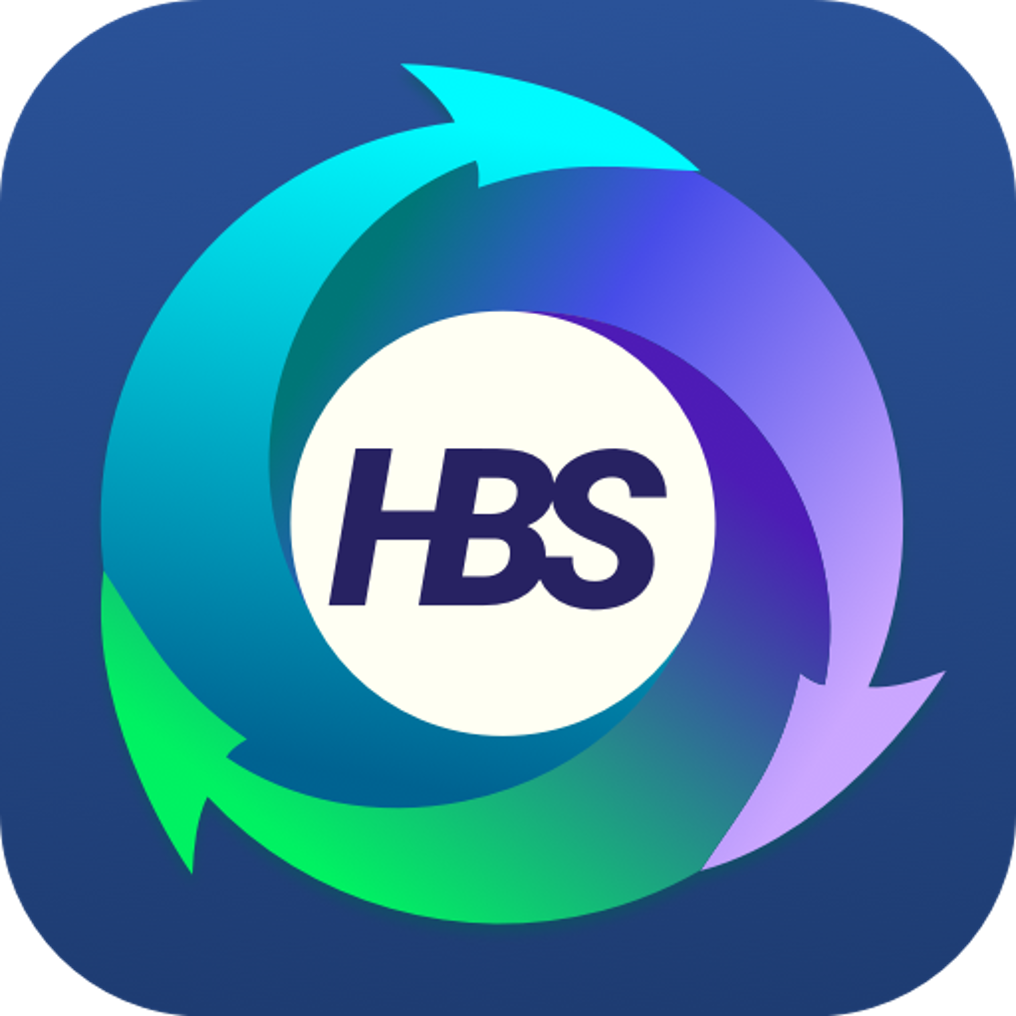 搭配 HBS，備份整個專案
跨區域連線速度較慢
使用雲端連線會有費用產生
NAS 只能做雲端備份使用
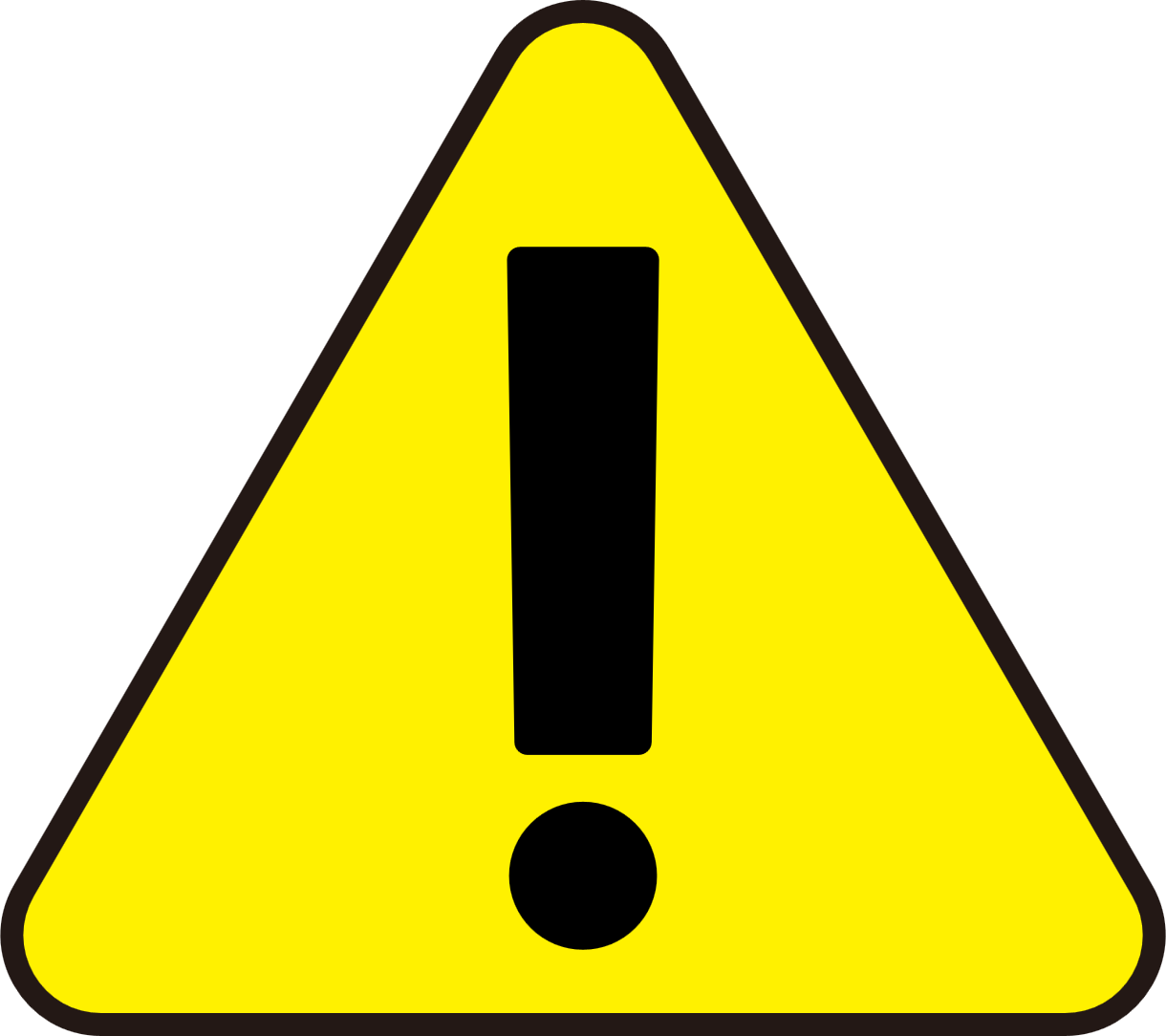 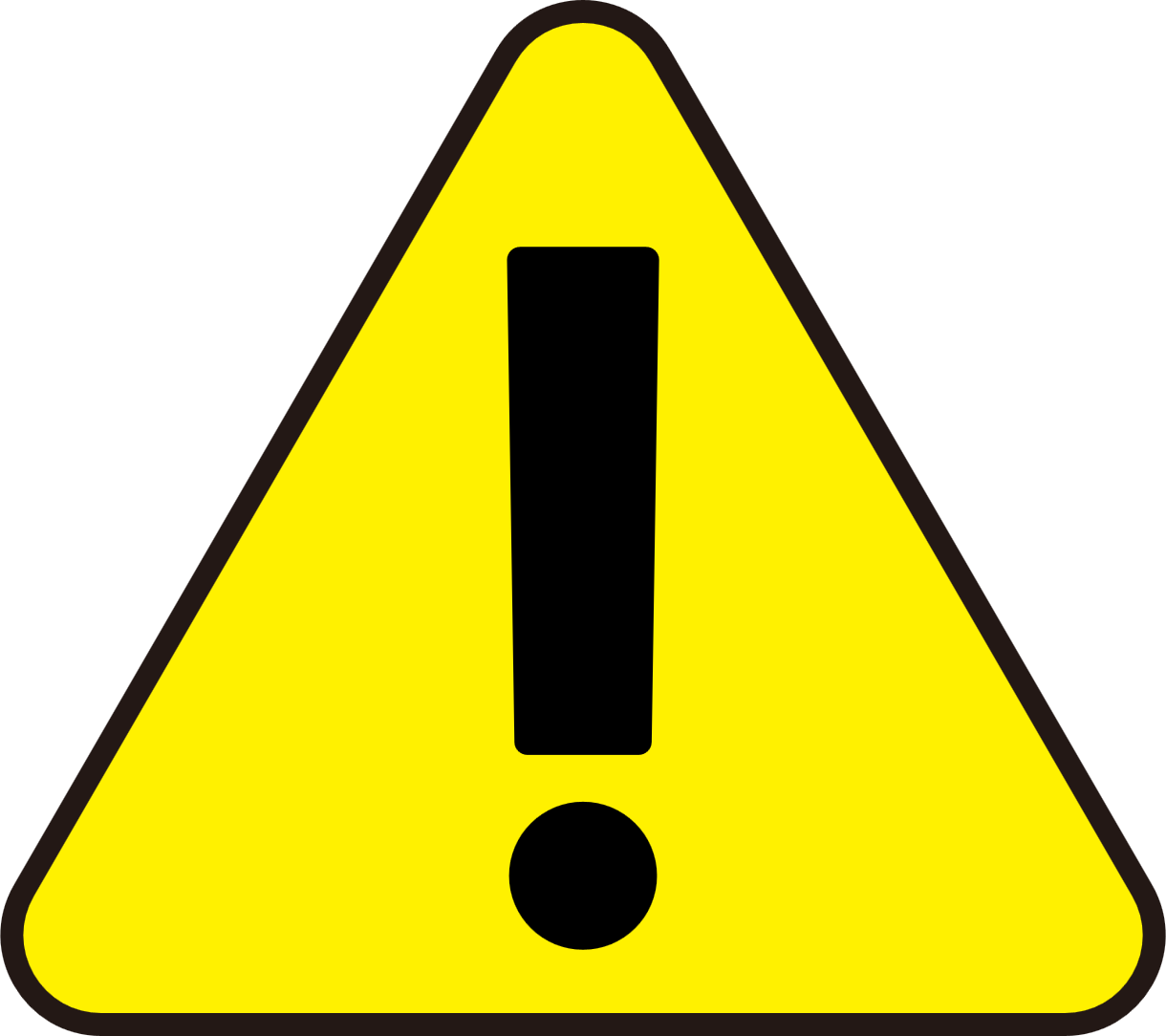 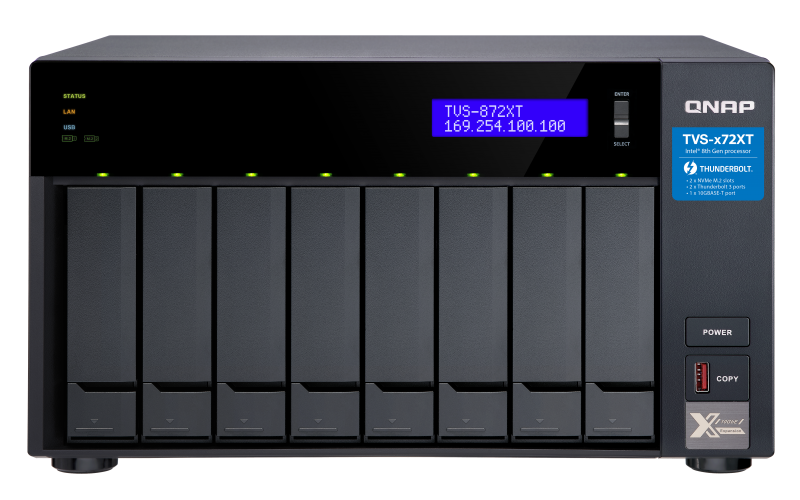 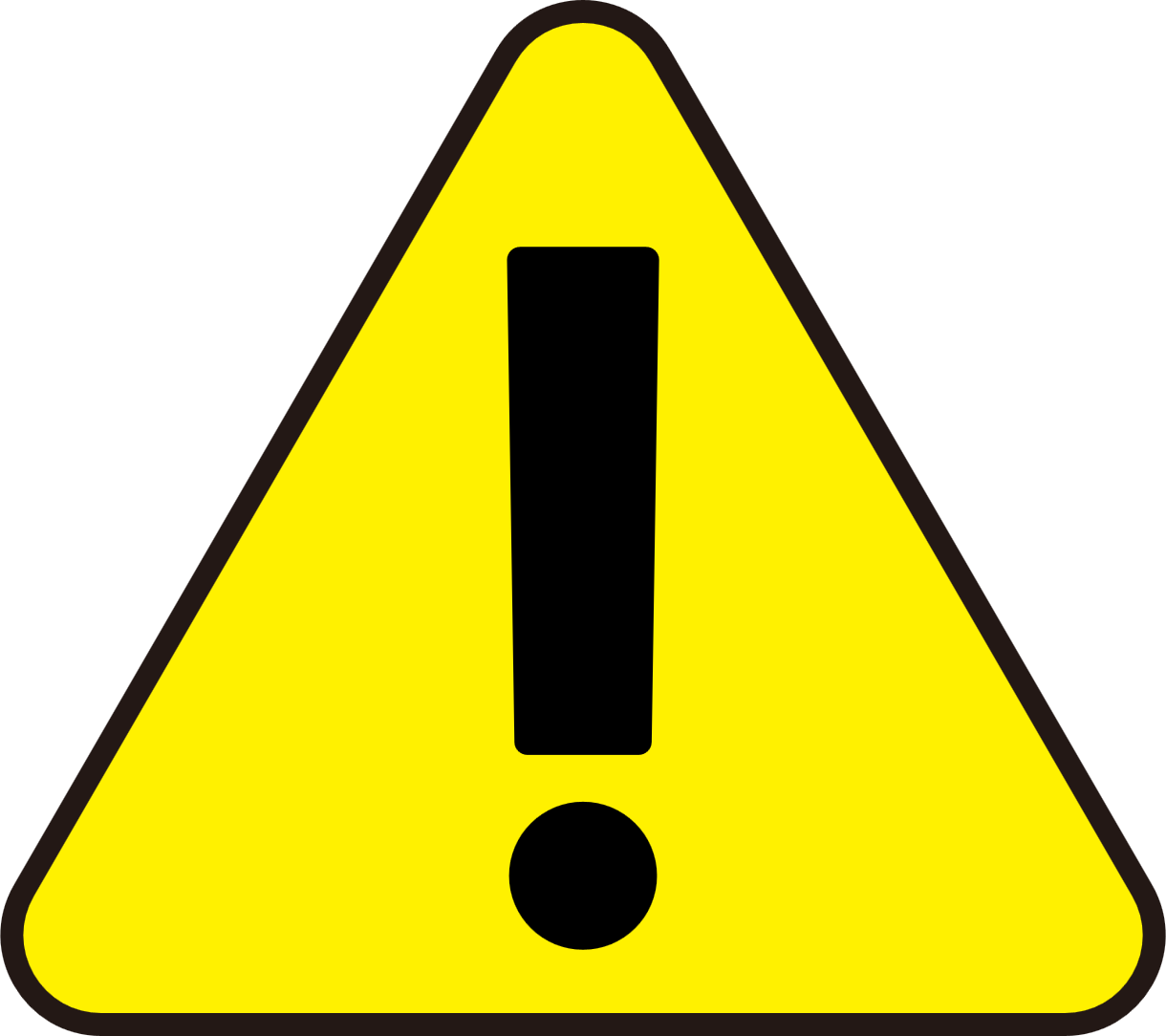 透過QuObjects , 使物件服務開發更有效率
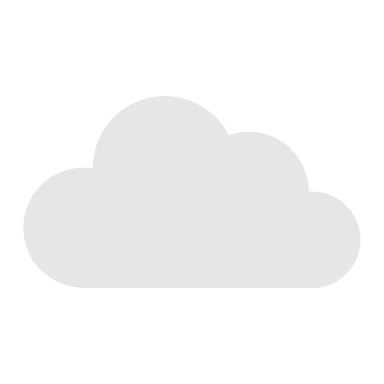 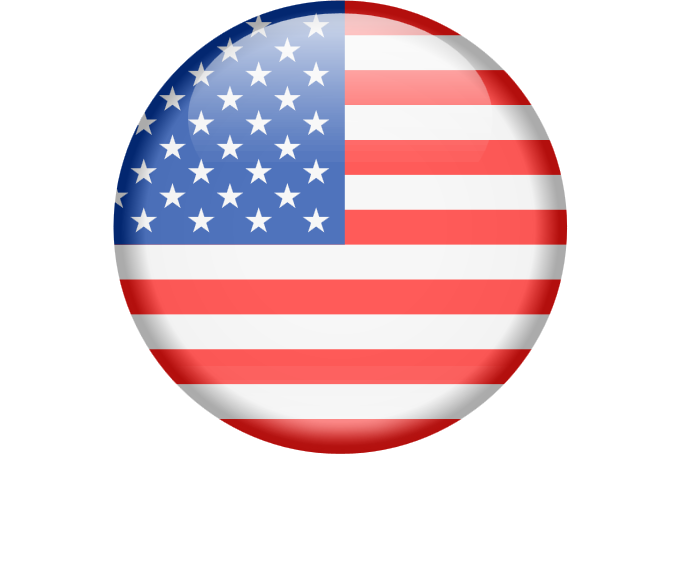 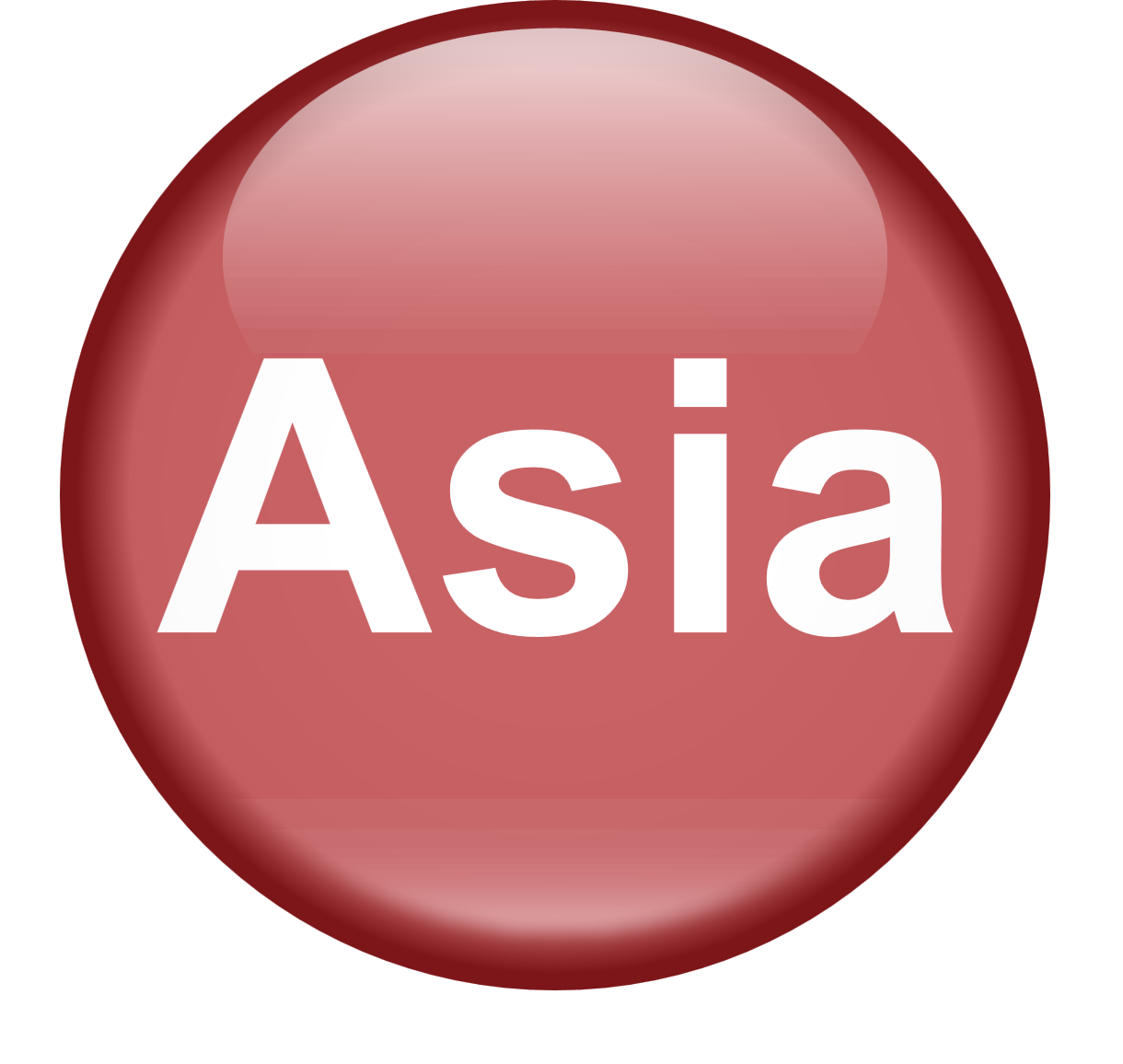 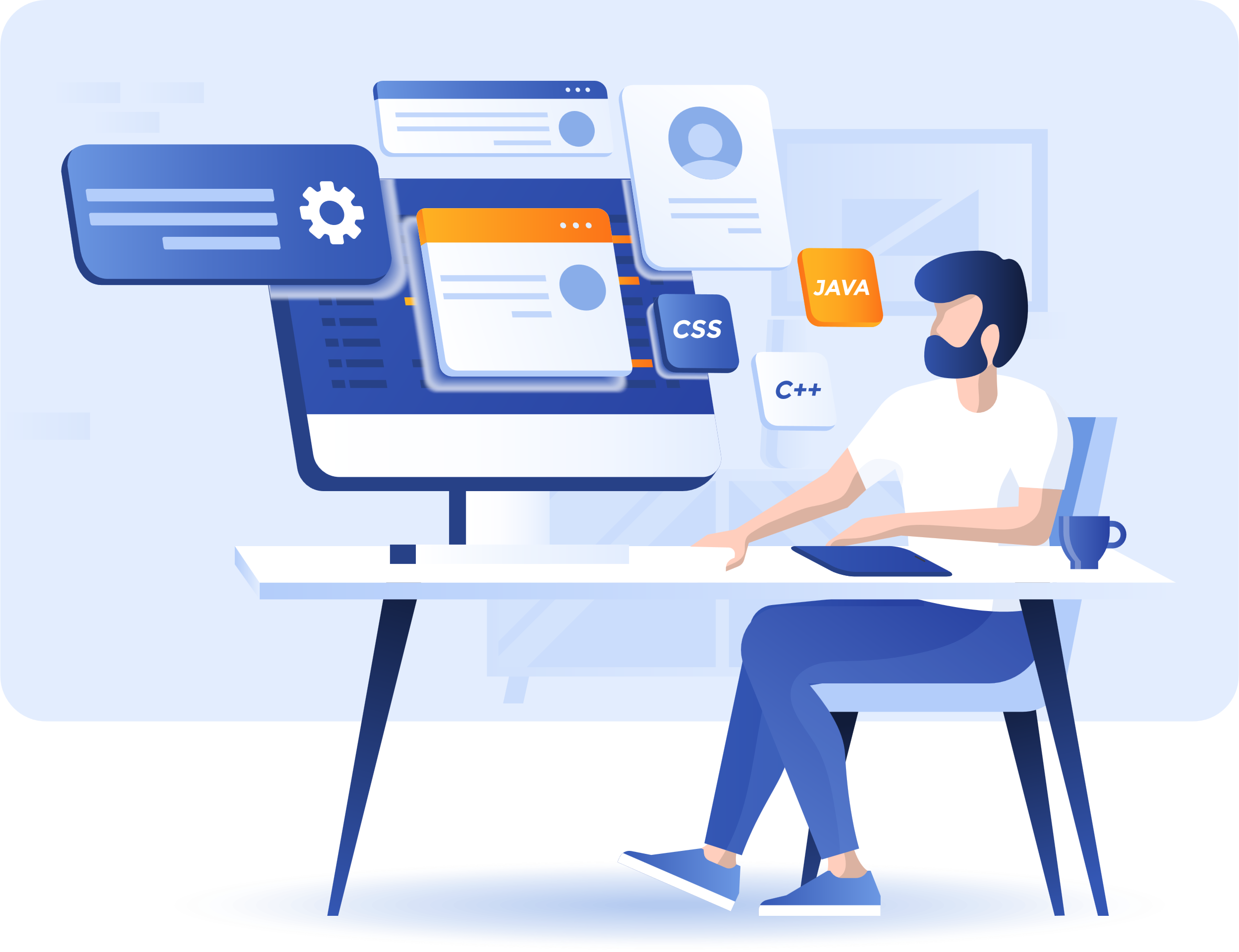 相容於 AWS S3，
免改程式碼即可進行開發
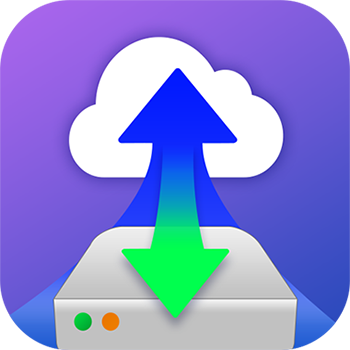 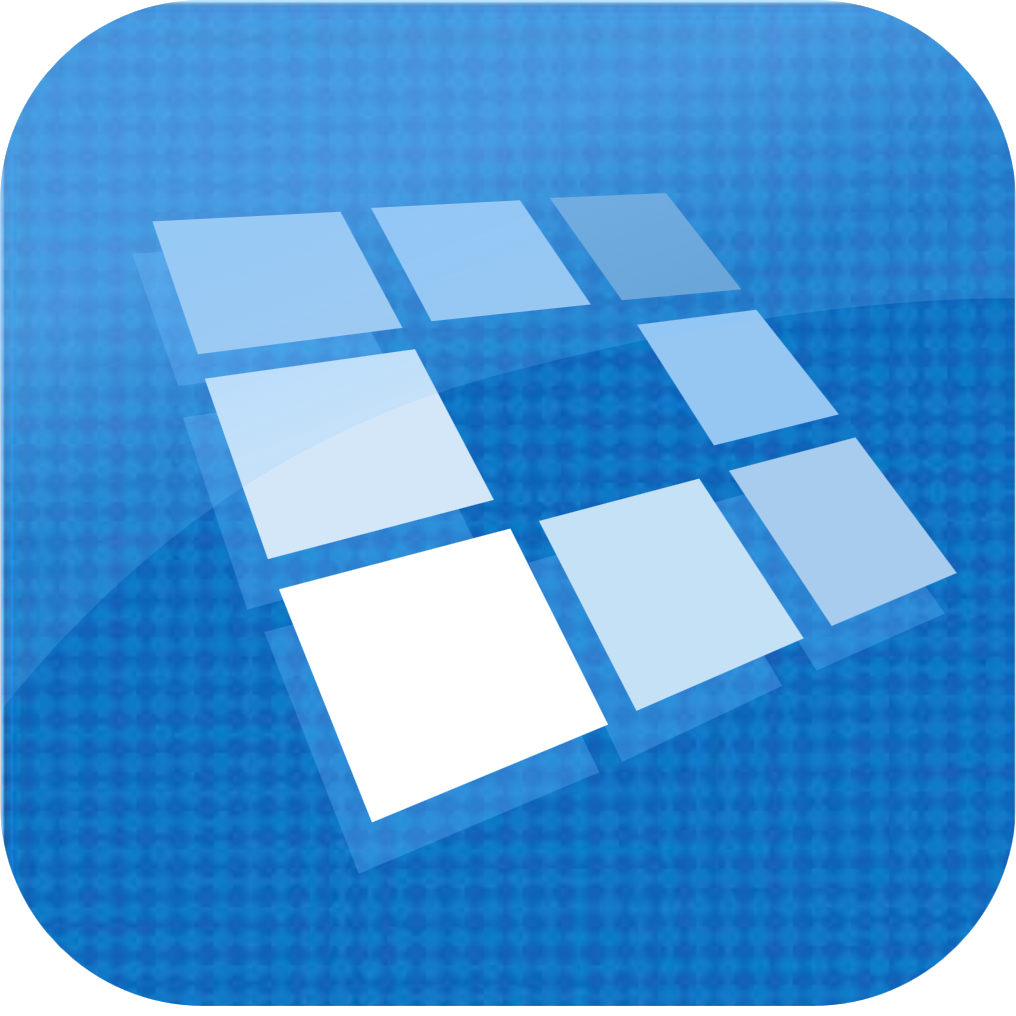 搭配 
HybridMount快速上雲
在辦公室享受Local端連線速度
在外也可直連公有雲享受便利性
辦公室的NAS可快速備份
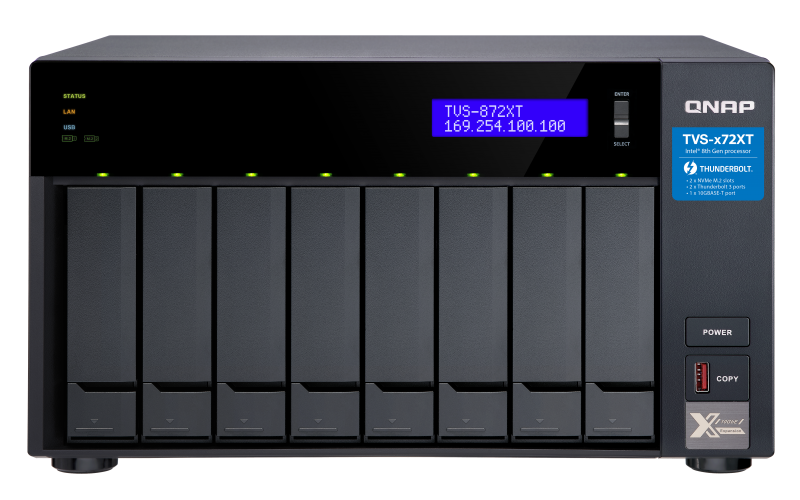 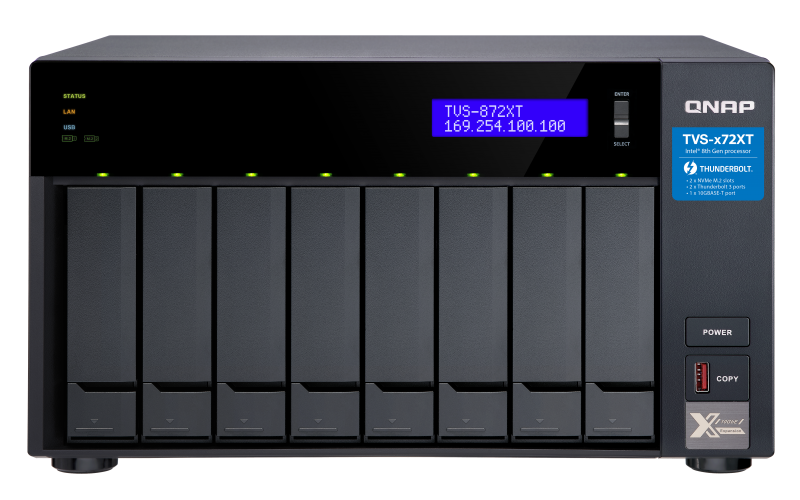 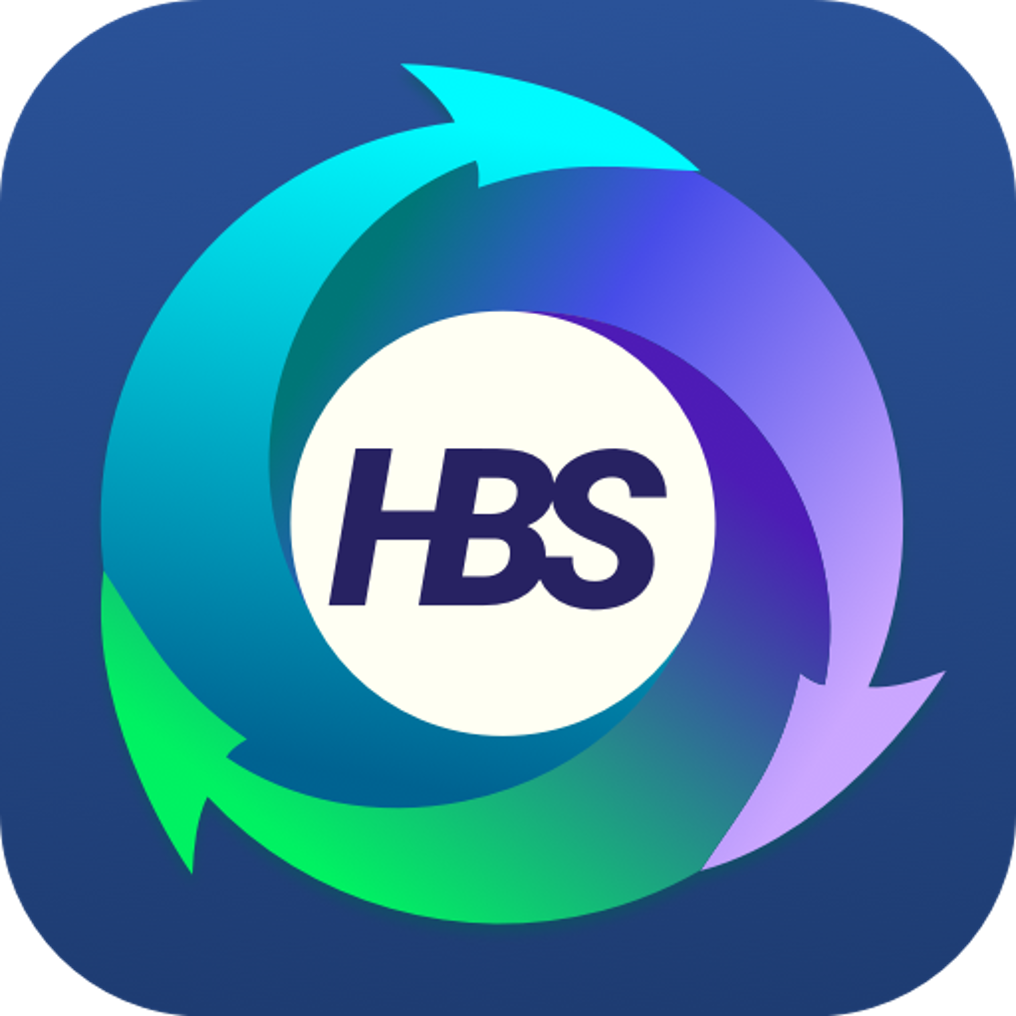 搭配 HBS，備份整個專案
馬上有感！相較雲端讀寫速度, QuObjects單台NAS更有效率處理物件傳輸
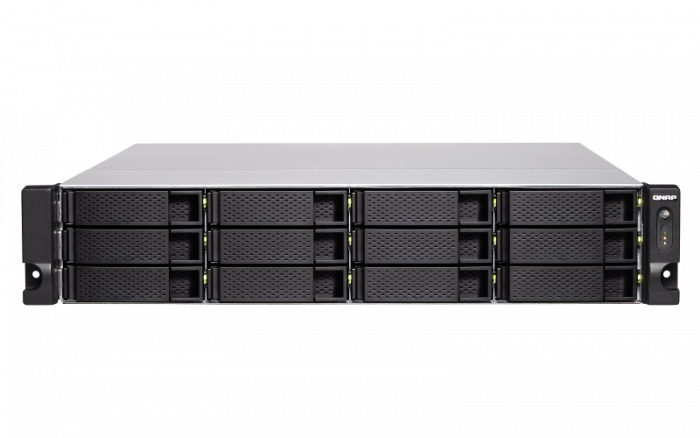 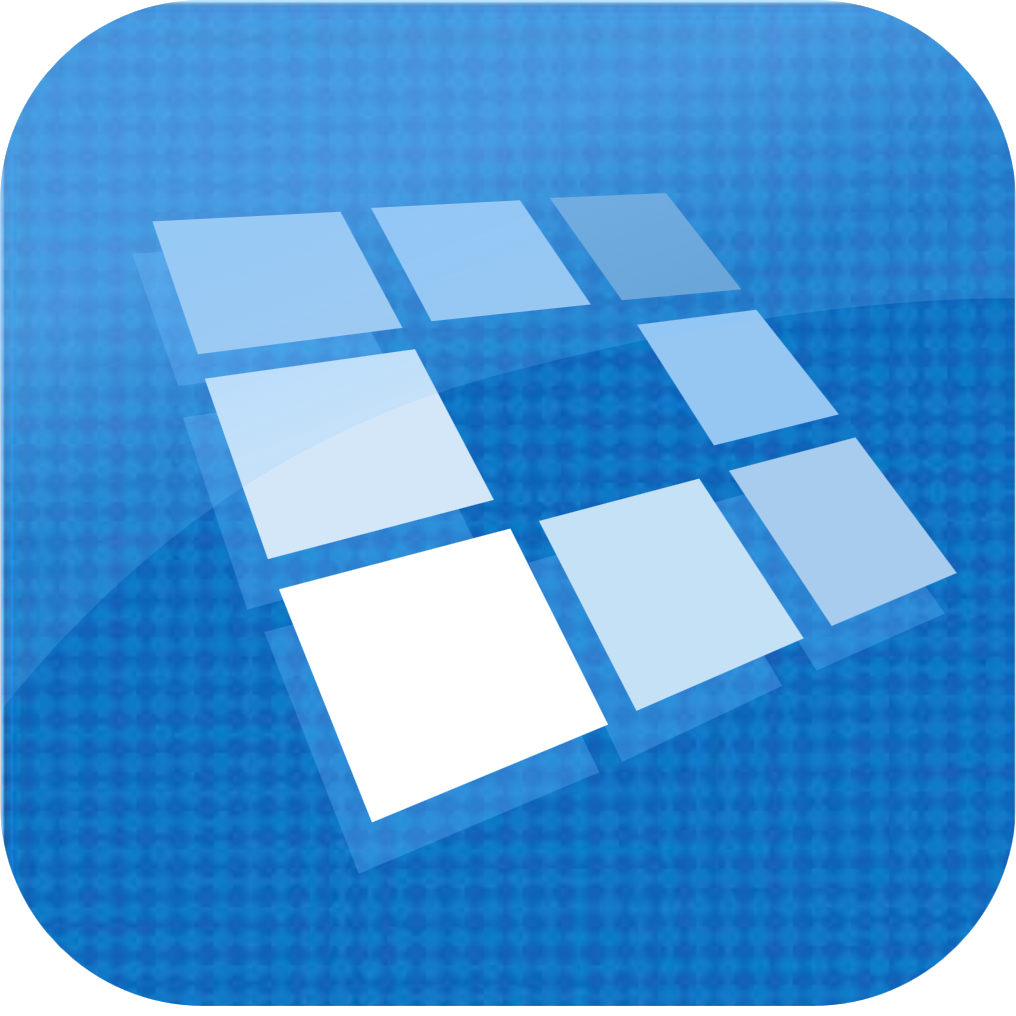 雲端物件儲存
QNAP物件儲存
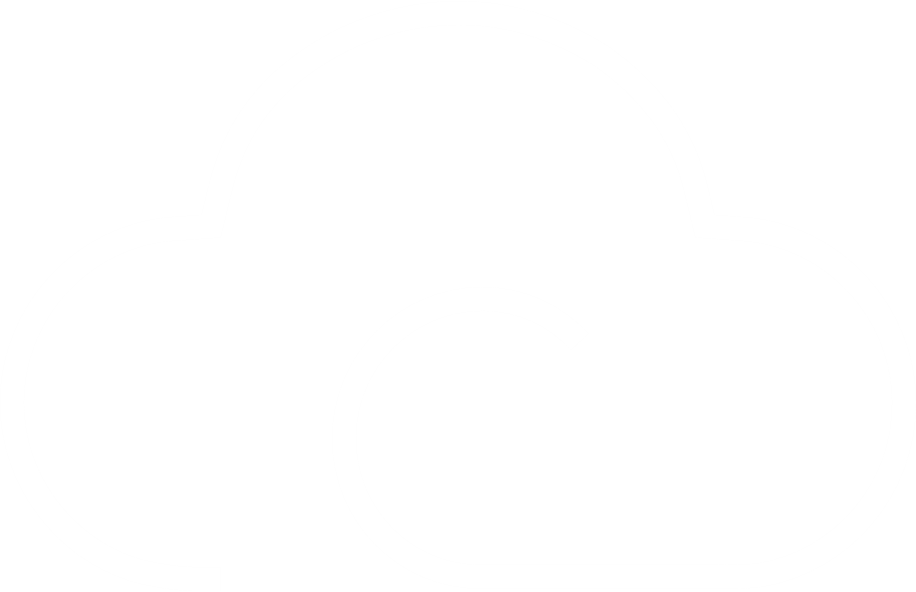 1800
1500
1200
2.99G
900
600
至少20倍
300
(MB/s)
0
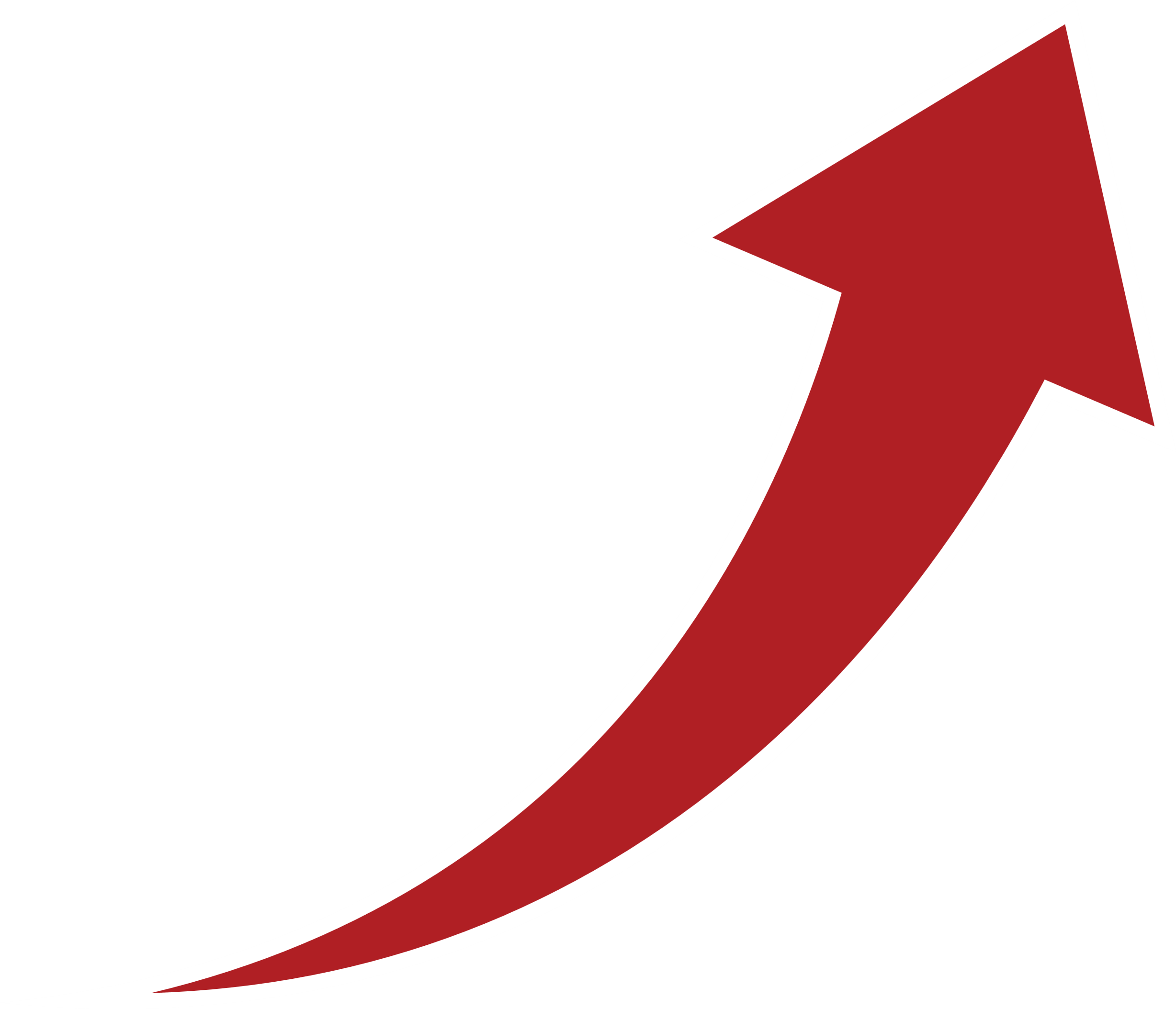 1.28G
122
59
讀取
寫入
讀取
寫入
測試環境:

NAS | TS-1885, 64G RAM, 快取2 x240G SSD / 11 x 240G SSD, 2 x 25G NIC

客户端 NAS | TS-977XU-RP 6C AMD 2600CPU 64G RAM 2 x 25G NIC

Object Size | 32 MB
* 測試於 QNAP 實驗室,數據會因實際環境而有所不同。
S3 to S3 無縫遷移 搭配HybridMount 架構圖
File Services
Cloud Storage
SMB
ObjectStorage
ObjectStorage
ObjectStorage
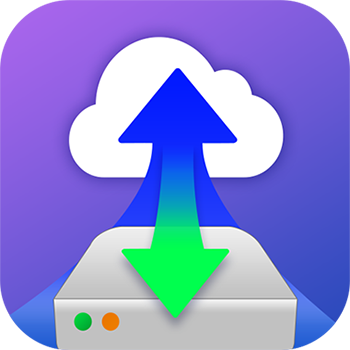 NFS
HybridMount
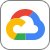 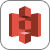 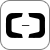 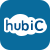 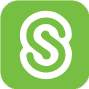 Cloud File
Connector
AFP
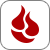 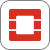 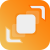 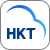 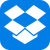 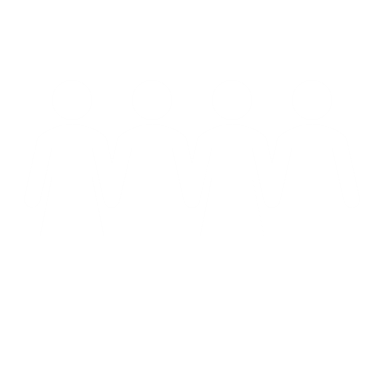 File based Cloud Gateway
FTP
File Access
File Access
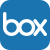 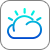 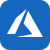 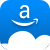 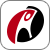 Web DAV
Cloud File
Connector
Local
Users
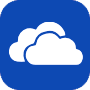 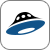 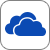 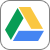 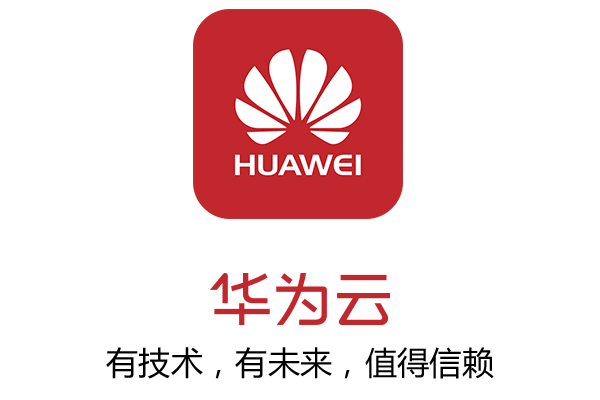 Qsync
Cloud File
Storage
Cloud File
Storage
Cloud File
Storage
S3
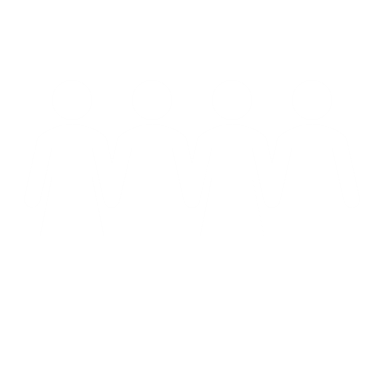 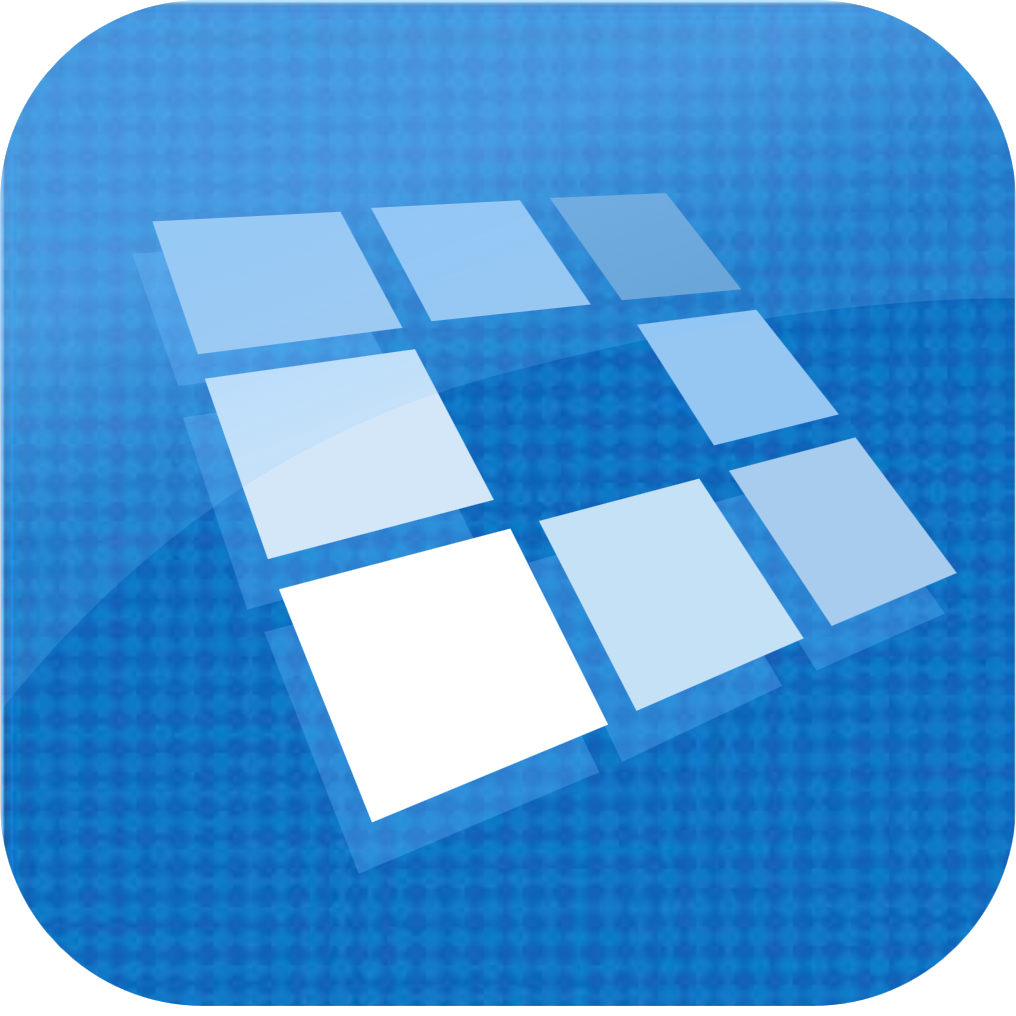 QuObjects
[Speaker Notes: 可以做 before / after]
Object Storage/Bucket 直接連結檔案總管進行管理
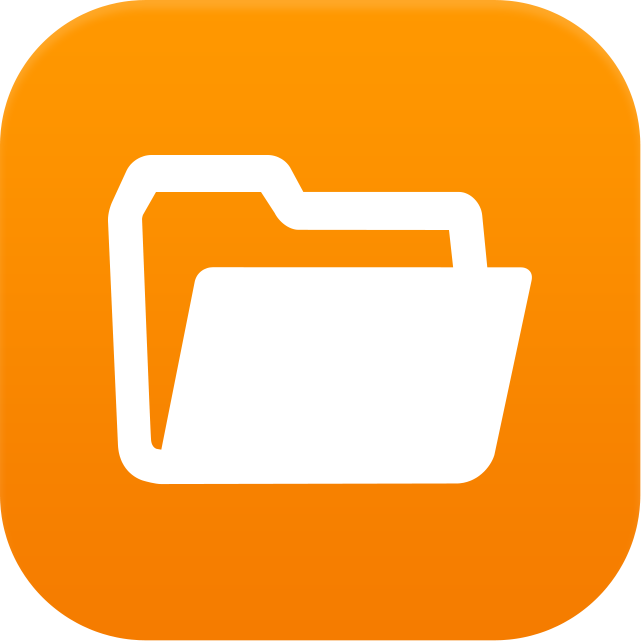 File Station
物件型儲存也可以讓用戶用視覺化的檔案總管管理眾多檔案
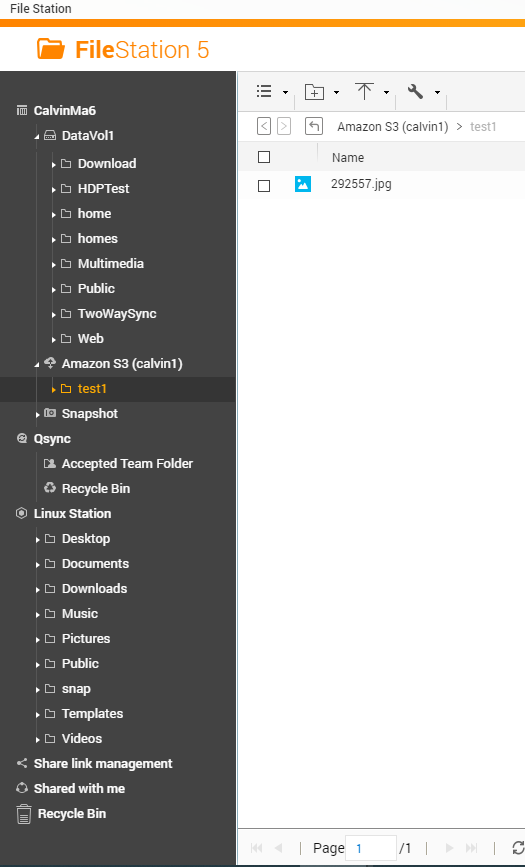 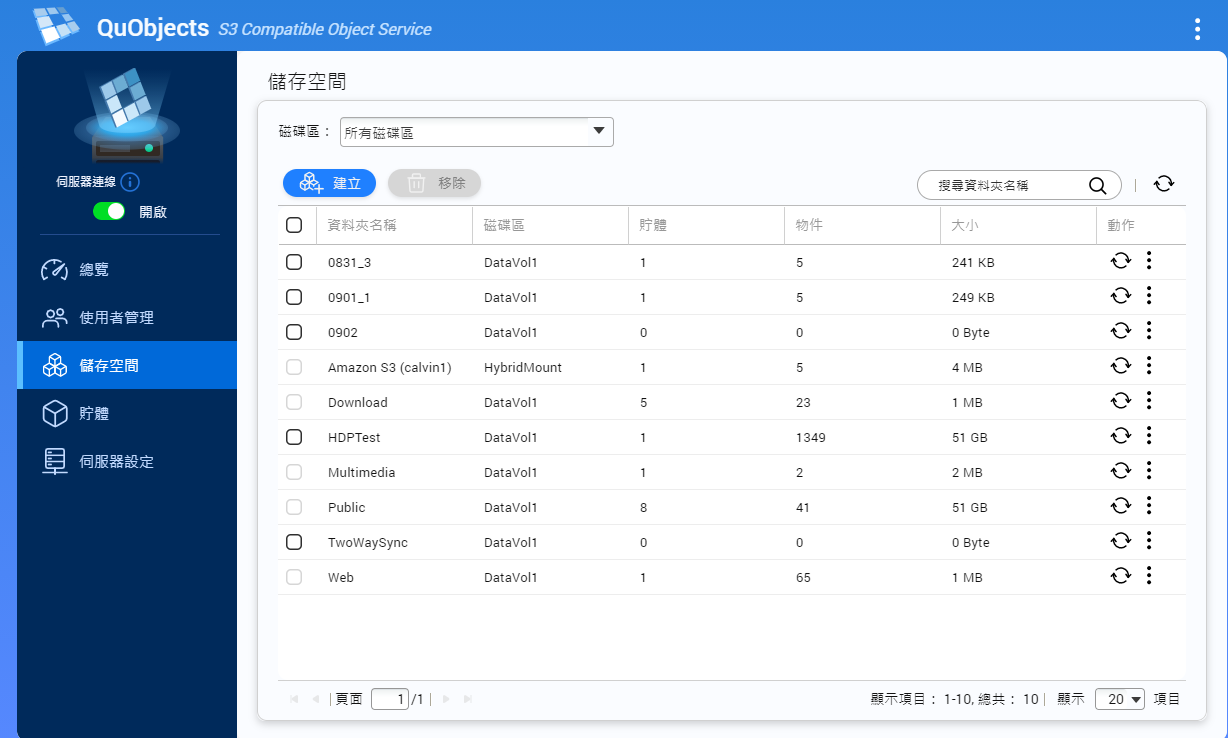 儲存空間(Storage Space)=共用資料夾(Share Folder)
貯體 (Buckets)=資料夾(Folder)
[Speaker Notes: Bucket 的檔案結構可以在 file station 中檢視]
物件儲存在雲端與在地端NAS的比較
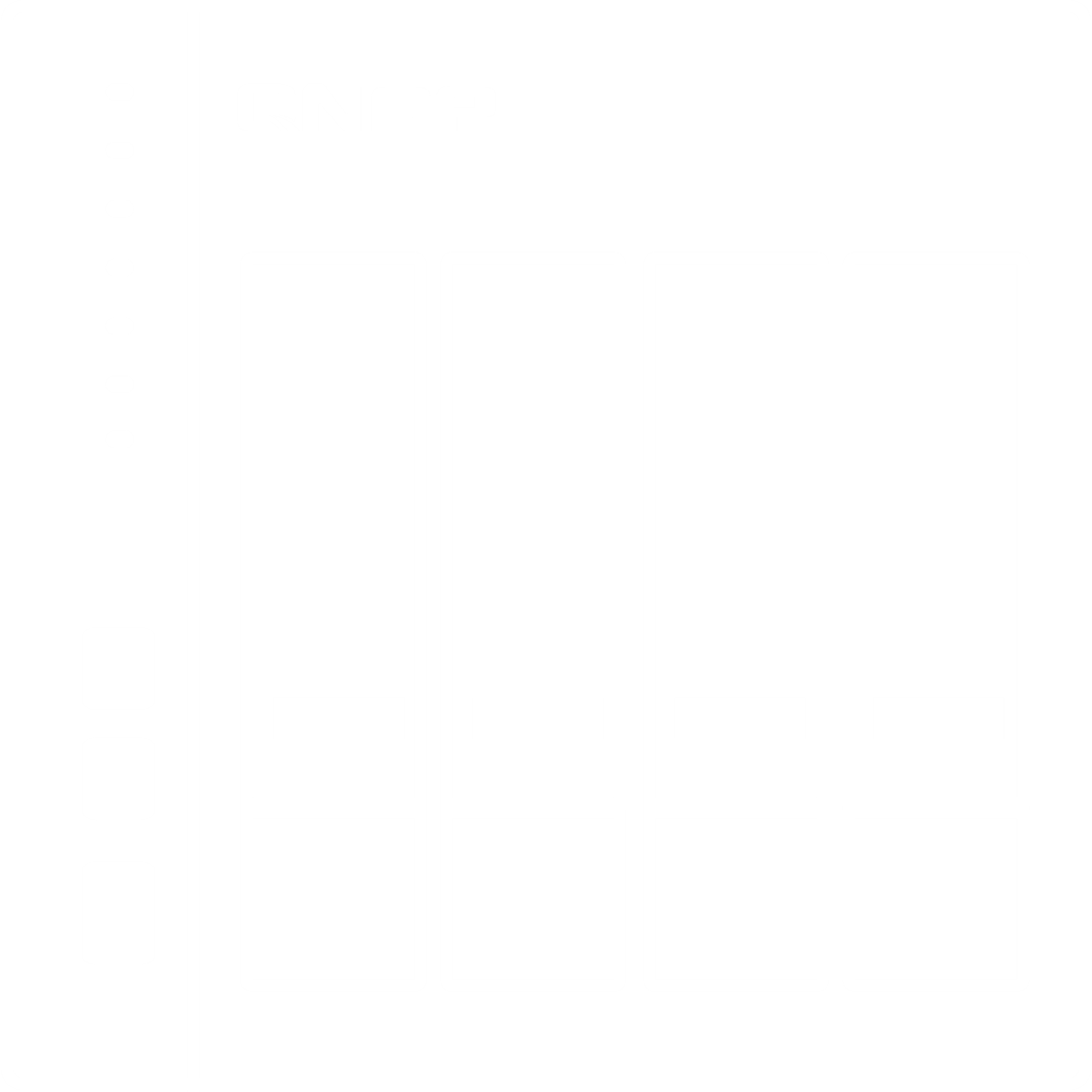 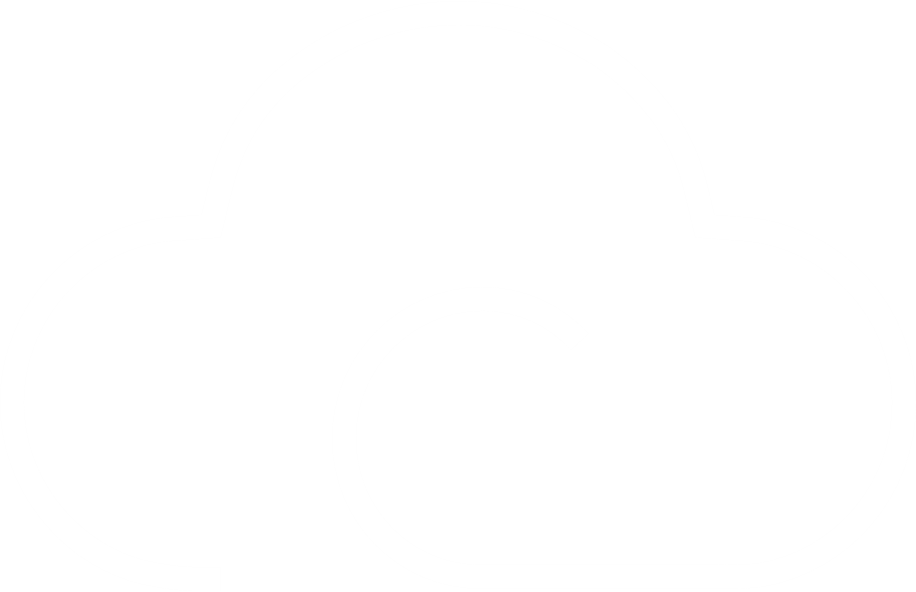 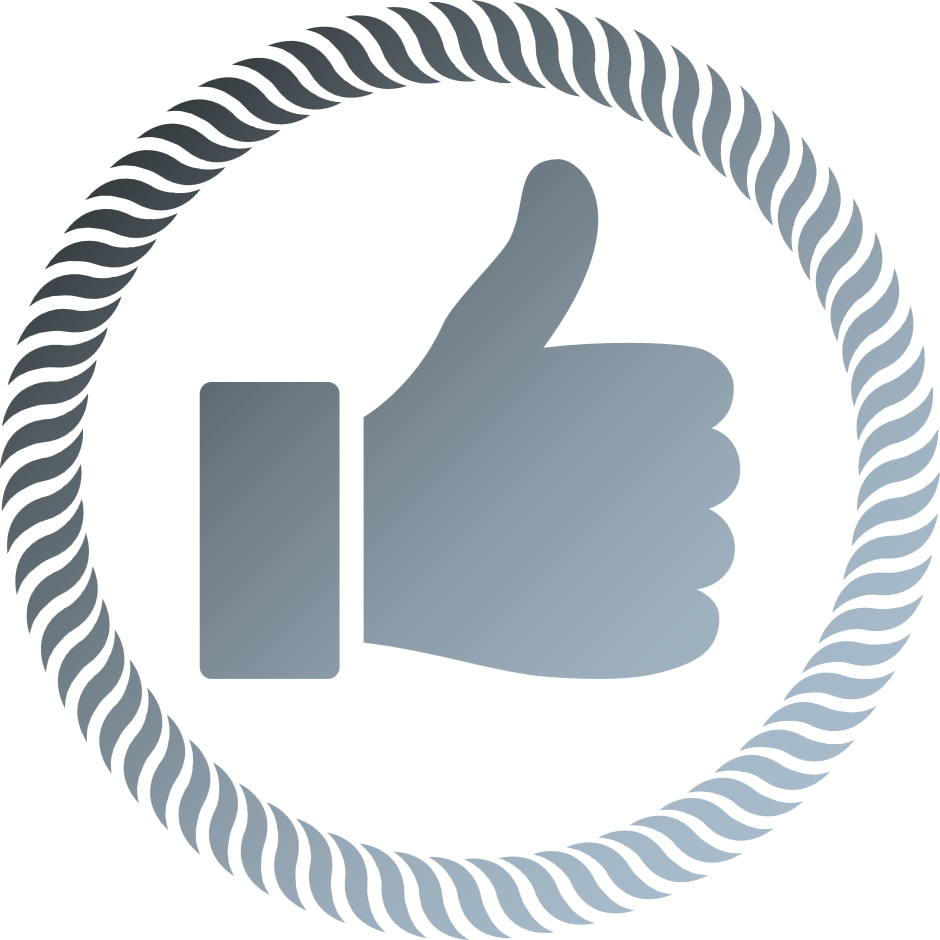 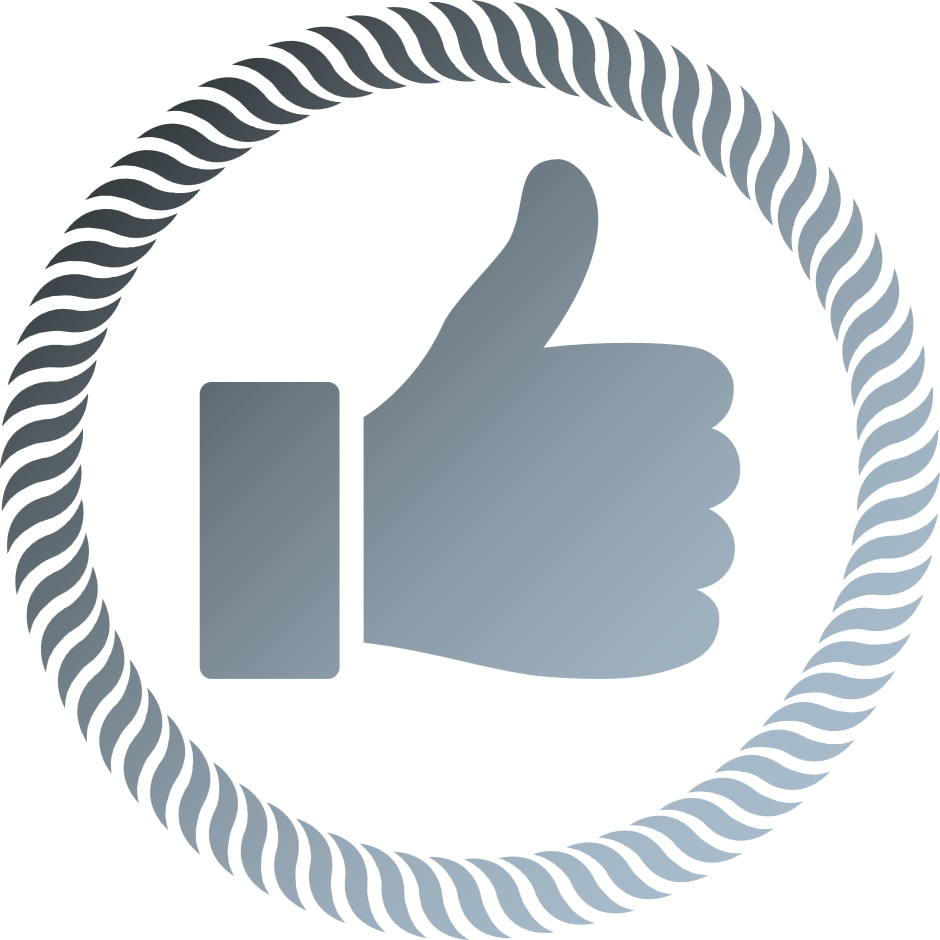 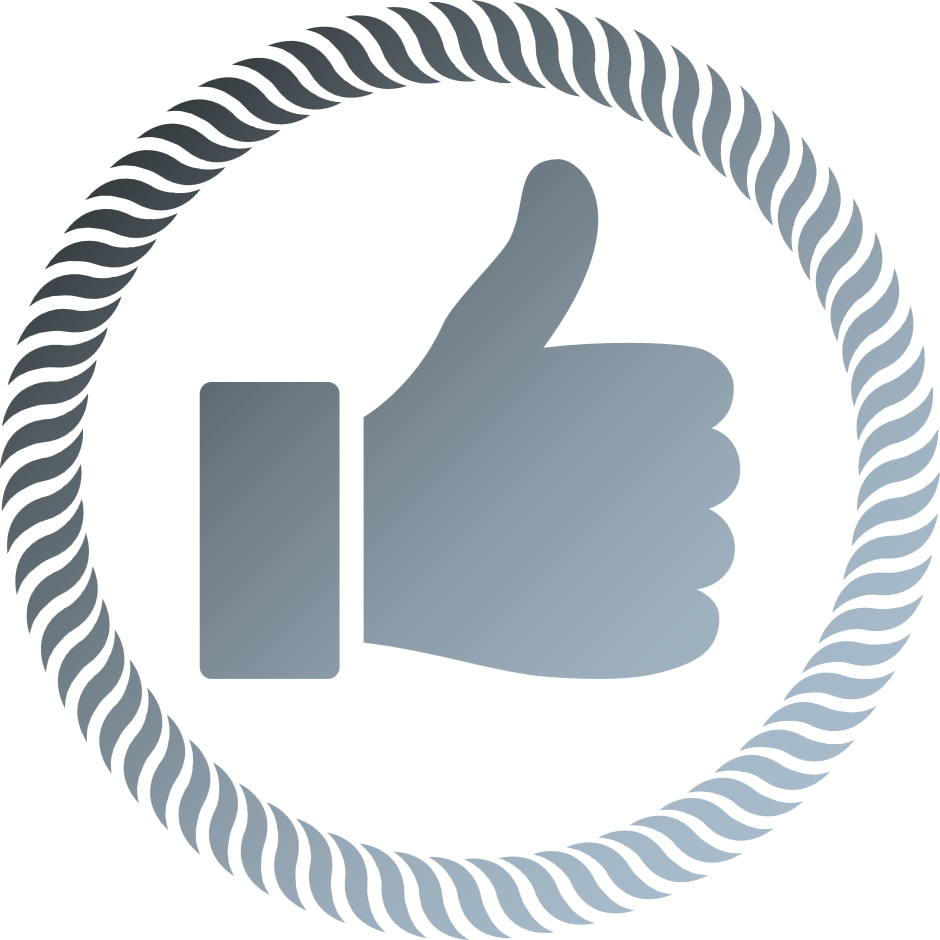 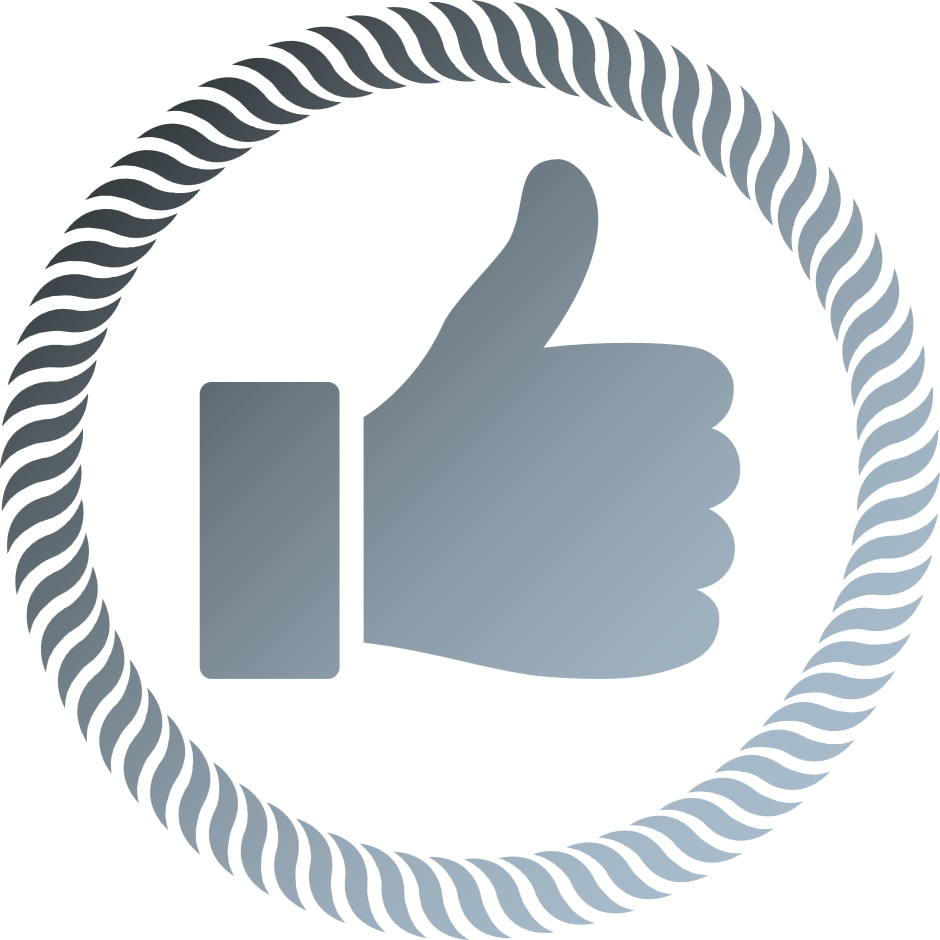 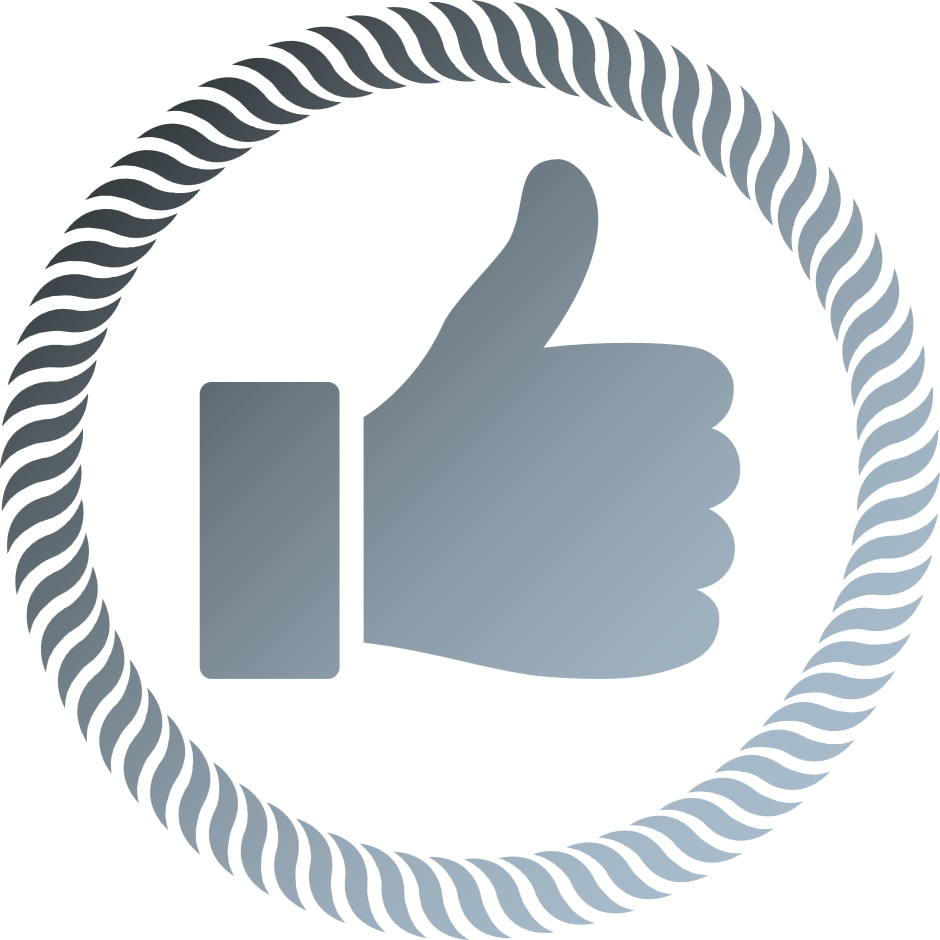 建議機種
個人OSS
部門OSS
企業OSS
TVS-872XT
TS-h1283XU-RP
TS-453D
4 bay 
Intel® Celeron® J4125 4C CPU 
Max 8GB RAM
2 x 2.5GbE 
2 x PCIe Gen2 (Support 10G or SSD)
12 bay 
Xeon® E-2236 6C CPU/ 3.4 GHz 處理器 (最高達 4.8 GHz)
Max 128 GB RAM
NIC: 2 x 10G
8 bay 
Intel® Core™ i5-8400T 6C CPU 
Max 32GB RAM (2 x16G)
NIC: 1 x 10G & 2 x 1G
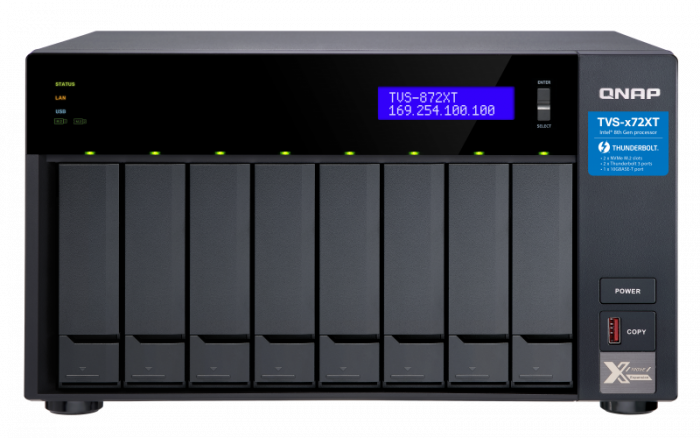 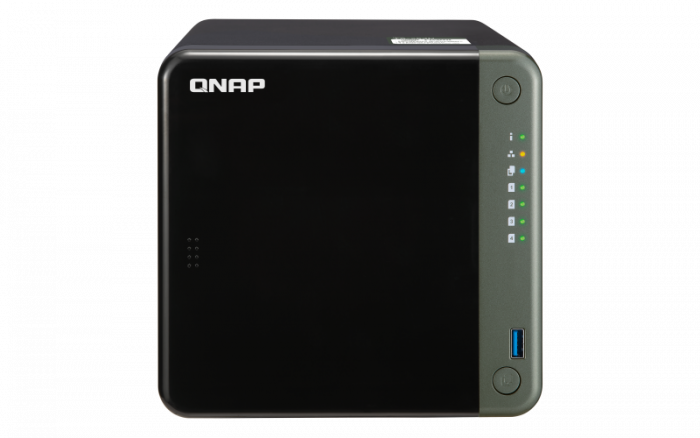 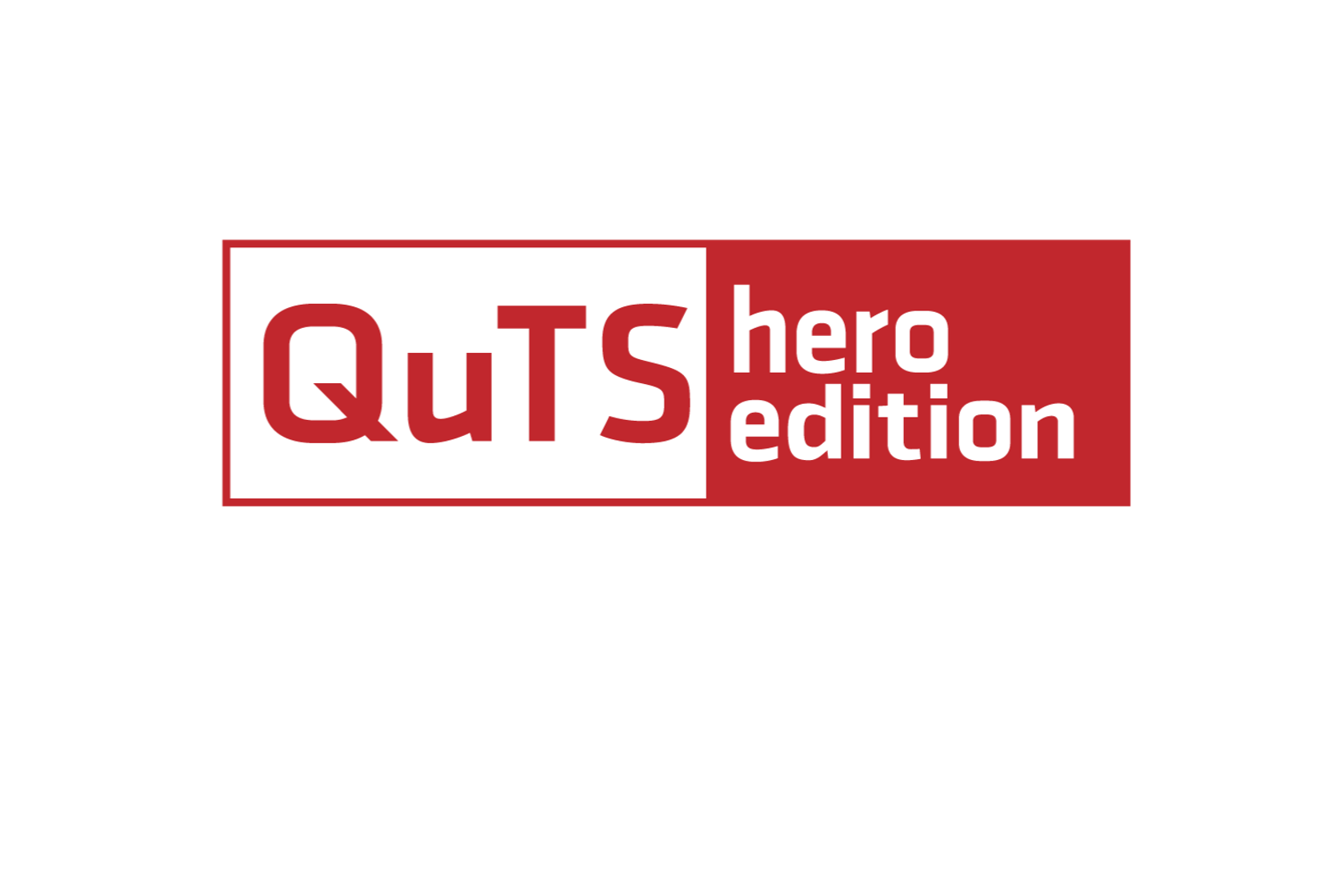 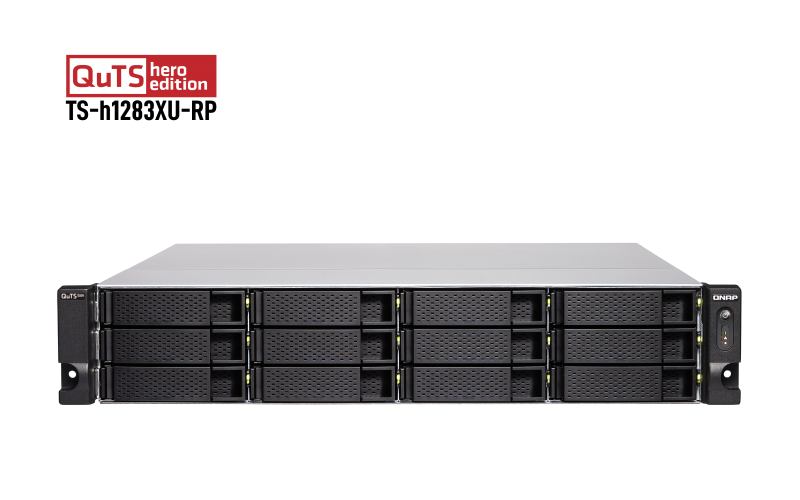 相關時程與其他注意事項
1. S3 to S3 solution , HybridMount support Verison 1.2.2513
2. QuObject 中英版本上線 9/4 , 多國語言版本上線 9/M 
3. QuObject Support X86 (Intel & AMD) 架構的NAS 型號
現在趕快下載來使用吧 !
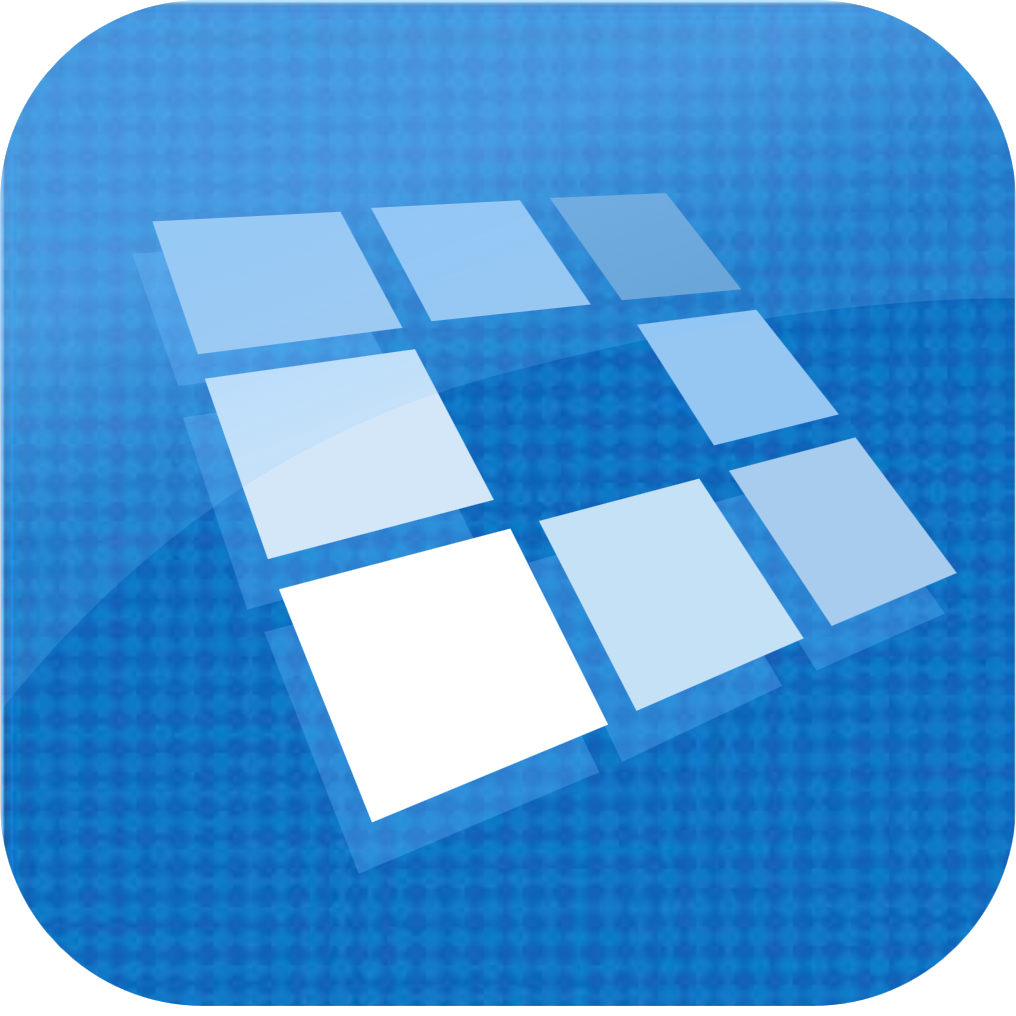 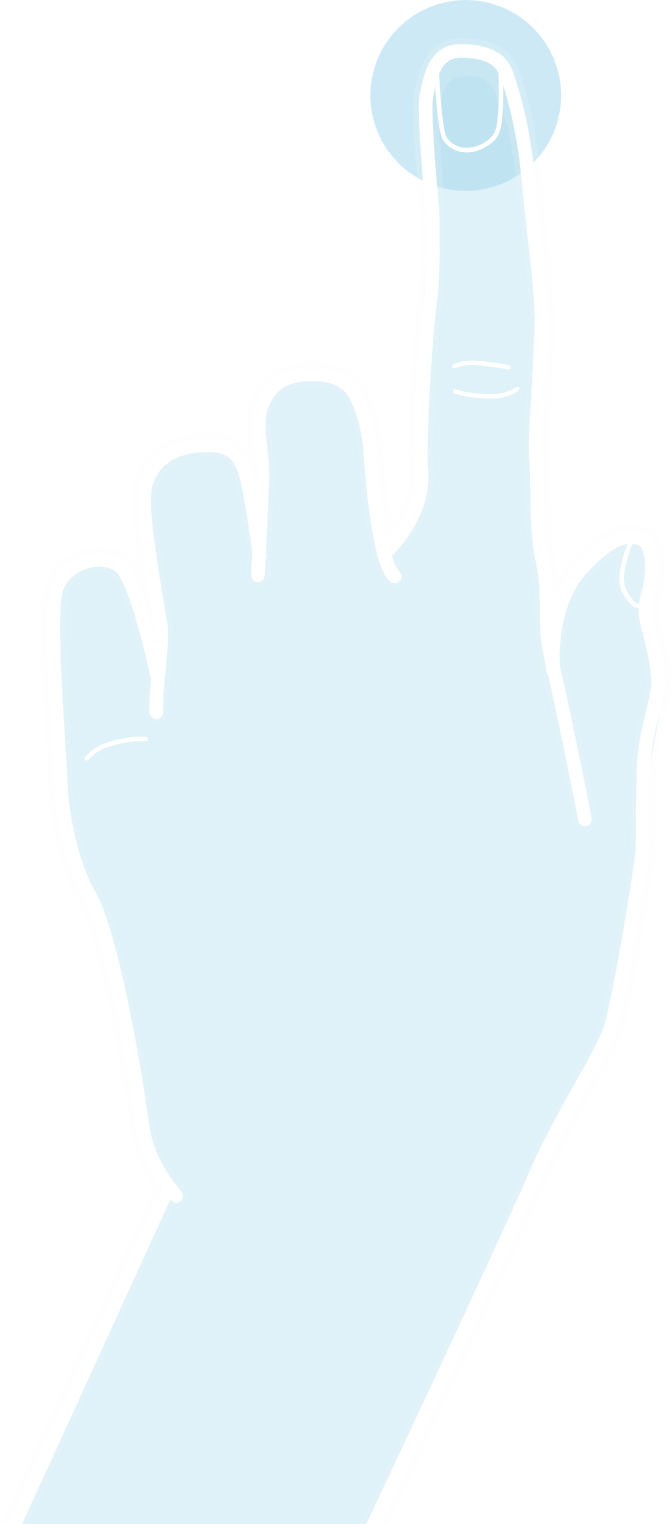 QuObjects
物件服務開發最佳解！
©2020著作權為威聯通科技股份有限公司所有。威聯通科技並保留所有權利。威聯通科技股份有限公司所使用或註冊之商標或標章。檔案中所提及之產品及公司名稱可能為其他公司所有之商標 。
S3 to S3無縫遷移-搭配HybirdMount 更便利!
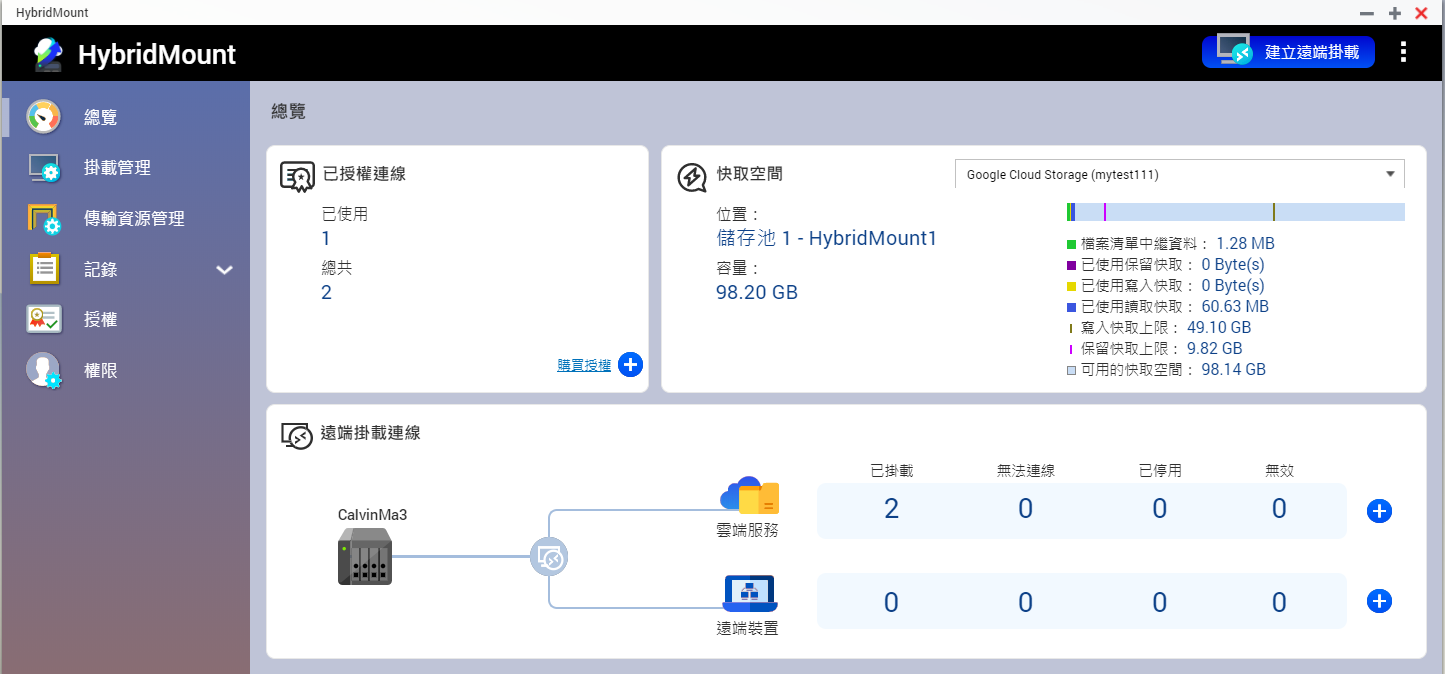 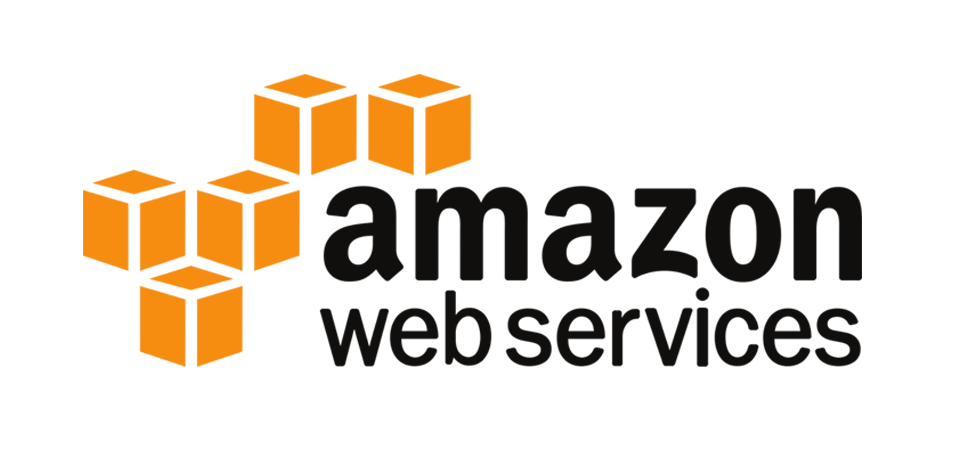 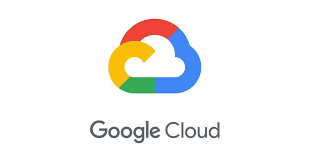 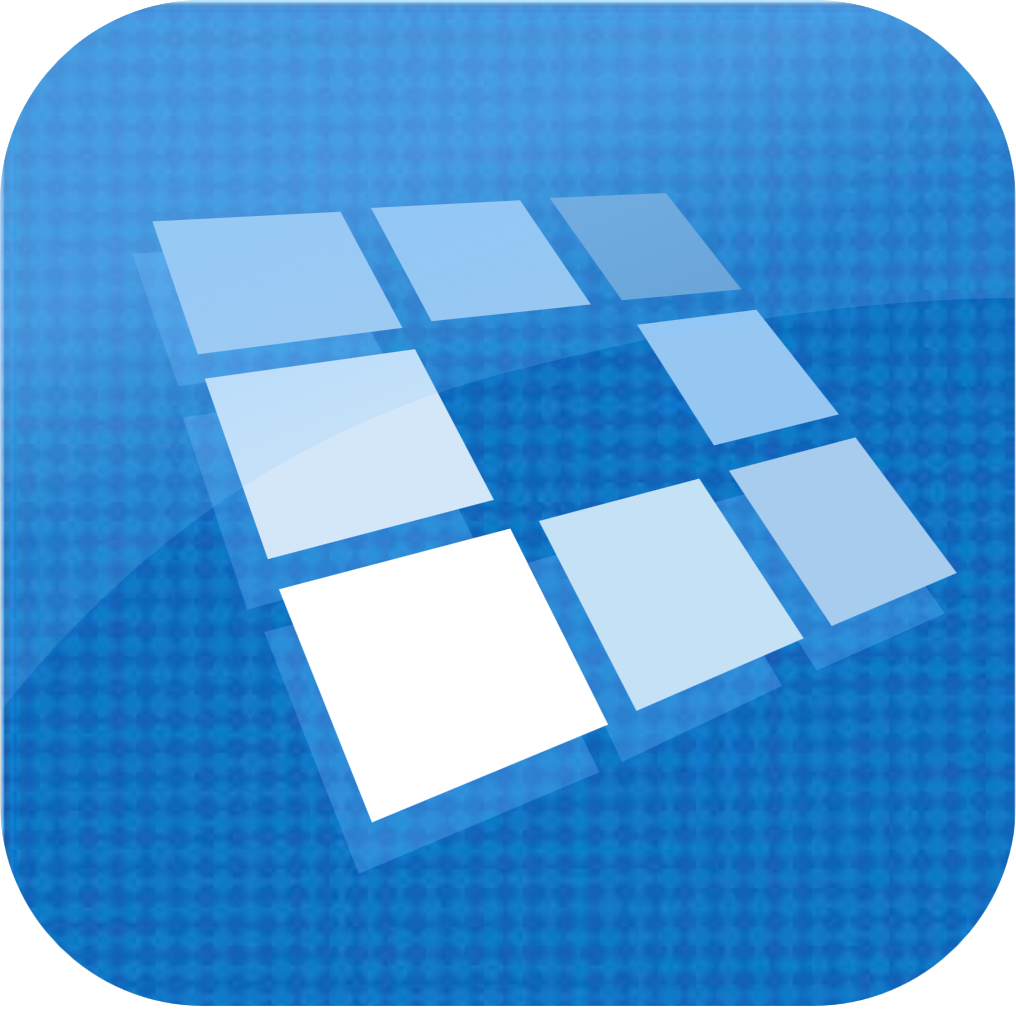 QuObject 支援 Veeam Object 備份
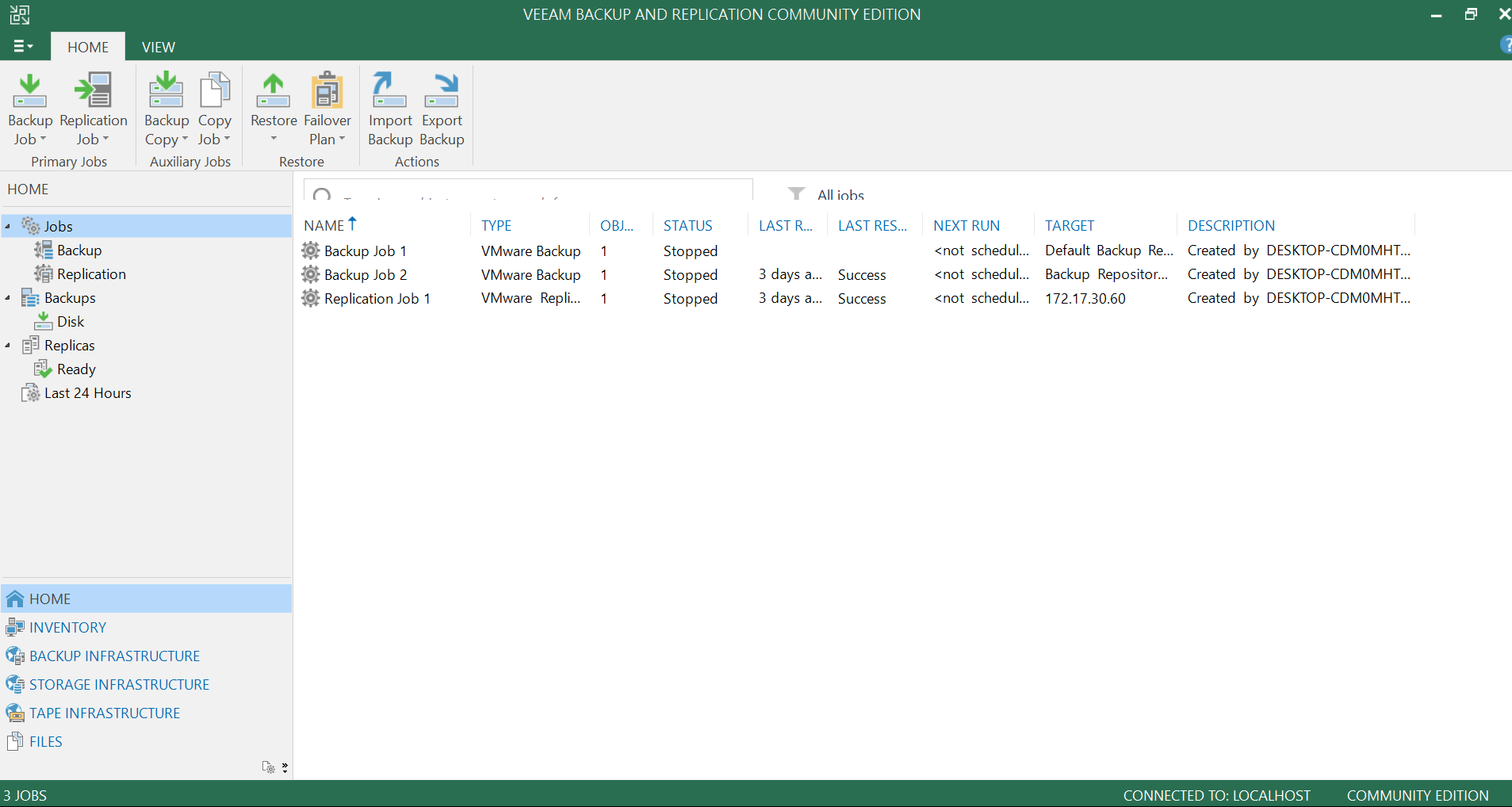 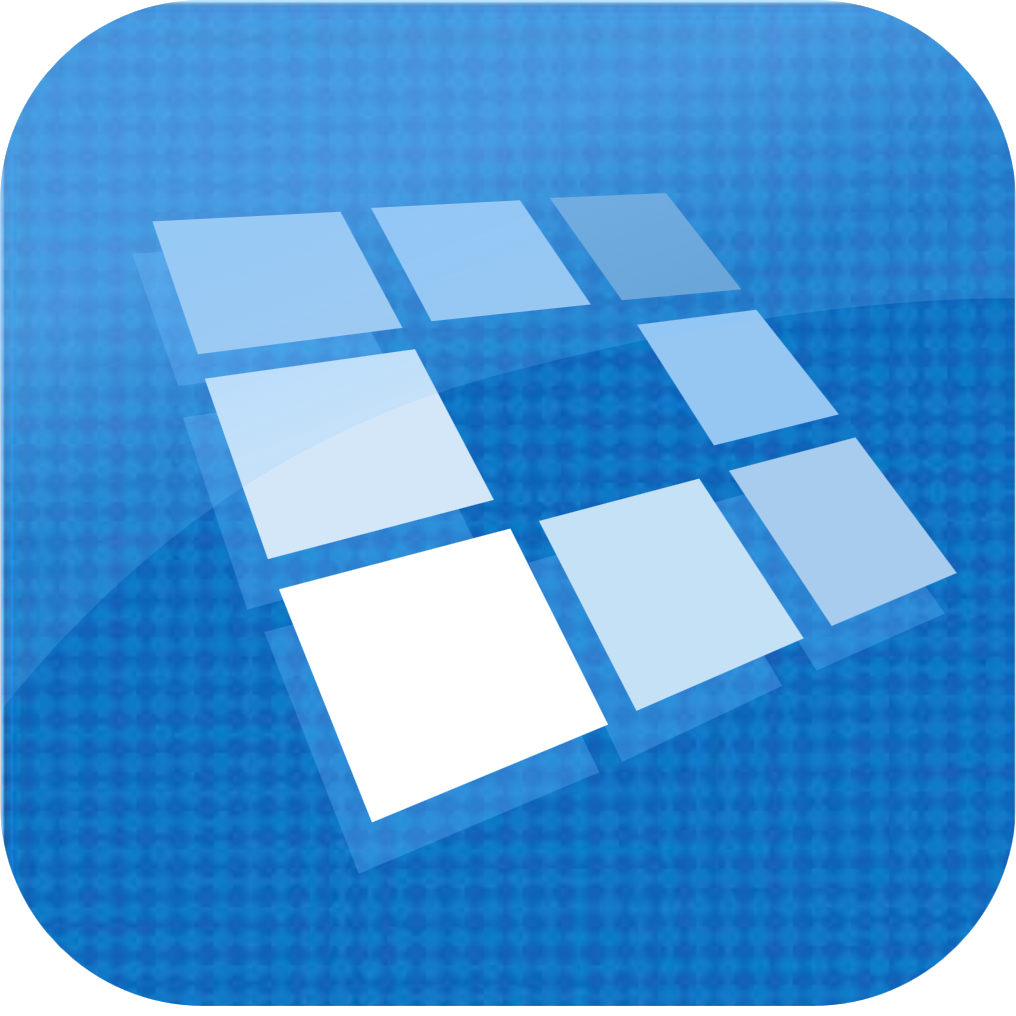 QuObjects
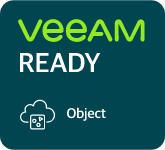 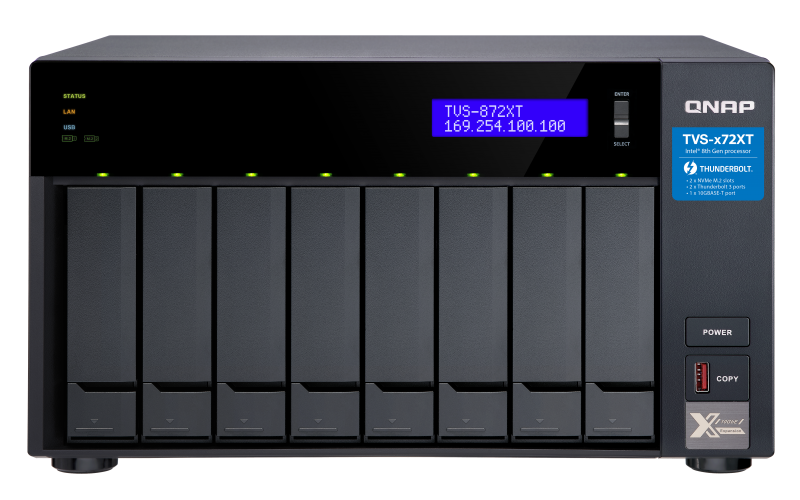 申請中...